Exploring
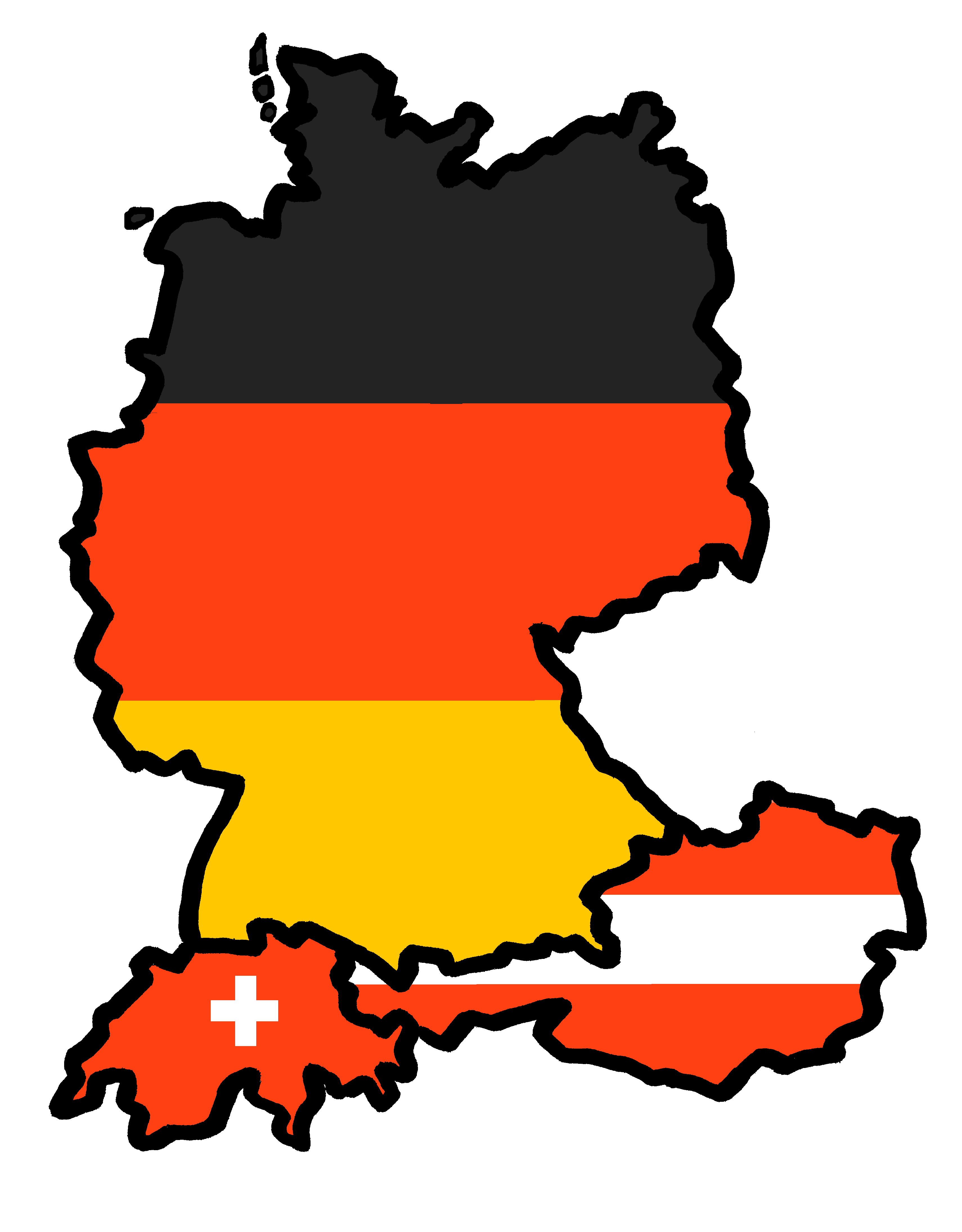 Sportfest!
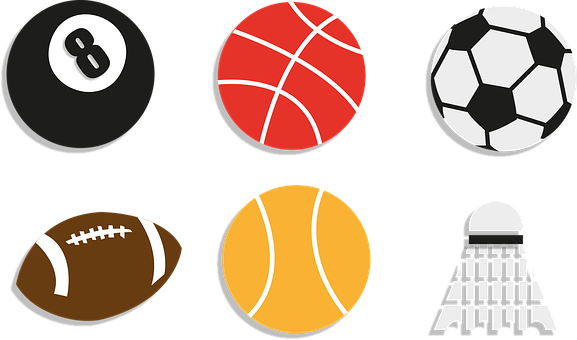 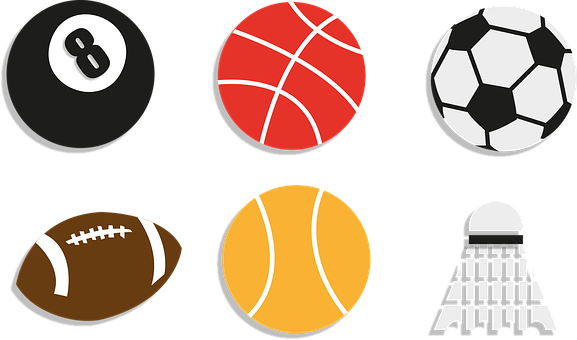 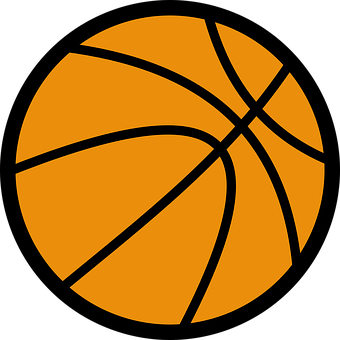 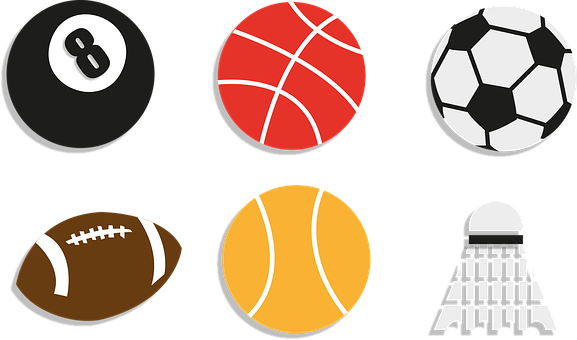 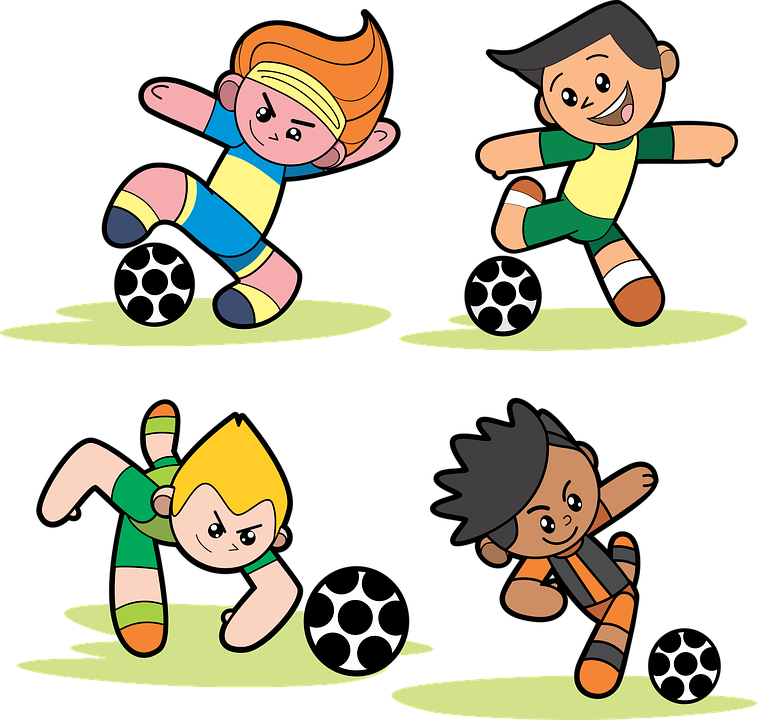 grün
Present tense strong verbs (a  ä)
SSC [au] and [äu]
Term 2 Week 5
[Speaker Notes: Artwork by Steve Clarke. Pronoun pictures from NCELP (www.ncelp.org). All additional pictures selected from Pixabay and are available under a Creative Commons license, no
attribution required.

Phonics:  
[äu] Häuser [Haus-147] Mäuse [Maus-3463] träumen [1793] vs. [au] and [eu]

Vocabulary: kaufen [506] laufen [252] machen [58] Rad fahren [n/a]  tragen [271] (Sport)Kleidung [2820] 
Jones, R.L & Tschirner, E. (2019). A frequency dictionary of German: Core vocabulary for learners. London: Routledge.

Revisit1: benutzen [1119] brauchen [179] lernen [288] machen [58] singen [1063] spielen [205]  Computer [1252] Fußball [1277] Opa [2776] Song [3373] normalerweise [2062] zu Hause [n/a]
Revisit am + days of the week (am Montag) and adverbs (montags)

Revisit2: geben [49] Blume [2463] Foto [633] Fahrrad [2138] Fußball [1277] Geschichte [262] Gitarre [n/a] Haus [147] Katze [2235] Papier [1163] Spiel [328] Tisch [529] Zug [675] 

The frequency rankings for words that occur in this PowerPoint which have been previously introduced in these resources are given in the SOW and in the resources that first
introduced and formally re-visited those words. 
For any other words that occur incidentally in this PowerPoint, frequency rankings will be provided in the notes field wherever possible.

Remember that at the start of the course (first three lessons of Rot/Gelb) pupils learnt language (for greetings and register taking) that can still be part of the lesson routines in upper KS2 (Blau/Grün).  They are not re-taught, as we anticipate that teachers have built these in from early in lower KS2.]
[au]
…
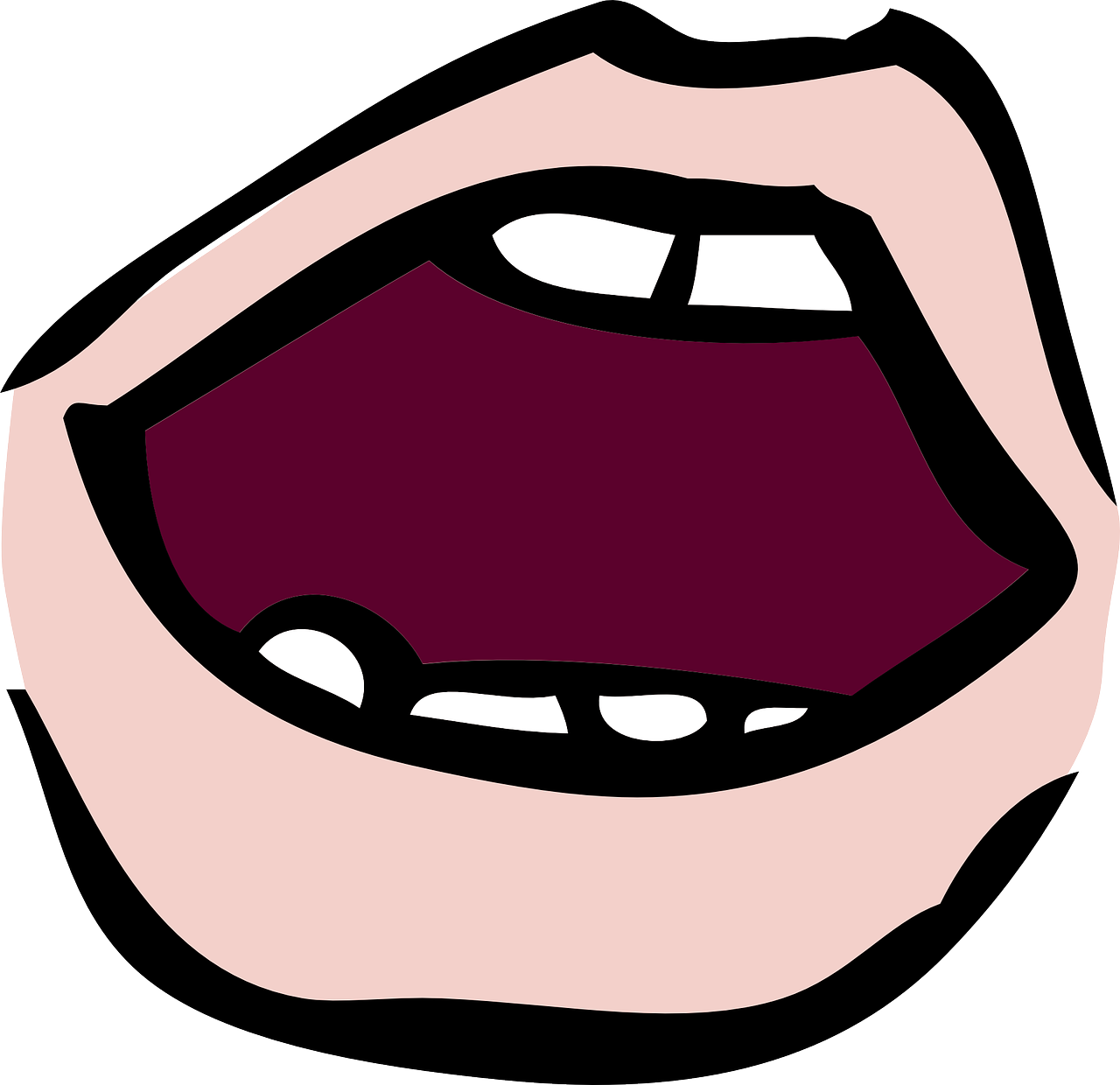 aussprechen
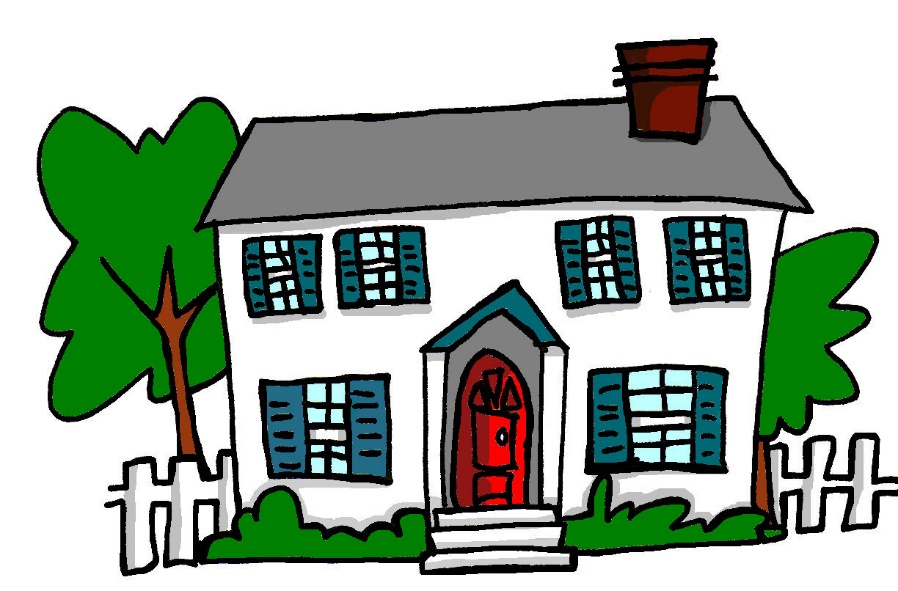 Haus
[Speaker Notes: Timing: 1 minute

Aim: to introduce the SSC [au].

Procedure:
Introduce the SSC and present the source word ‘Haus’ (with gesture, if using).
Click to bring on the picture and get pupils to repeat the word ‘Haus’ (with gesture, if using).

Note: 
a gesture for ‘Haus’ might be to make a roof above your head with two hands.]
[au]
…
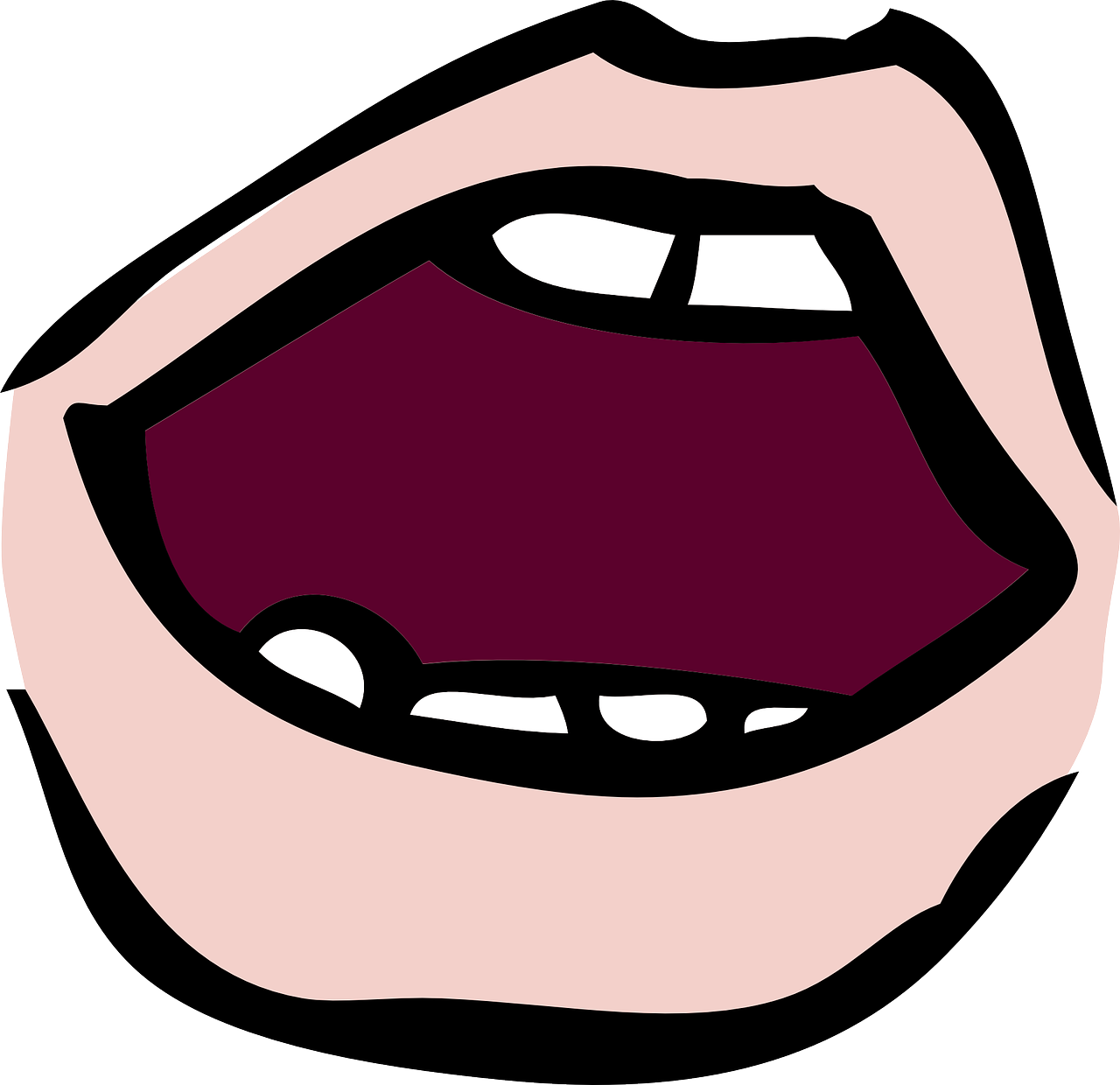 aussprechen
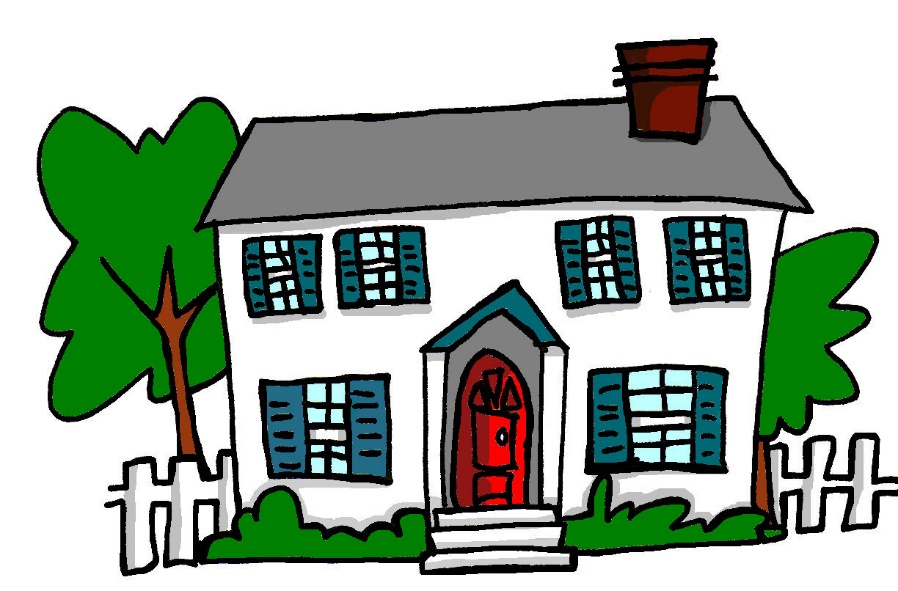 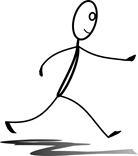 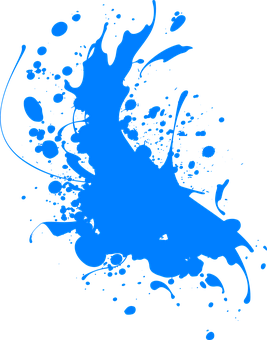 Haus
[to run, running]
blau
laufen
[Speaker Notes: Timing: 1 minute

Aim: to consolidate the SSC [au].

Procedure:
Re-present the SSC and the source word ‘Haus’ (with gesture, if using).
Click to bring on the picture and get pupils to repeat the word ‘Haus’ (with gesture, if using).
Present the cluster words in the same way, bringing on the picture and getting pupils to pronounce the words.]
[äu]
This is the same sound as [eu] –
 as in Deutschland, for example!
…
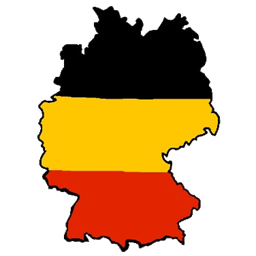 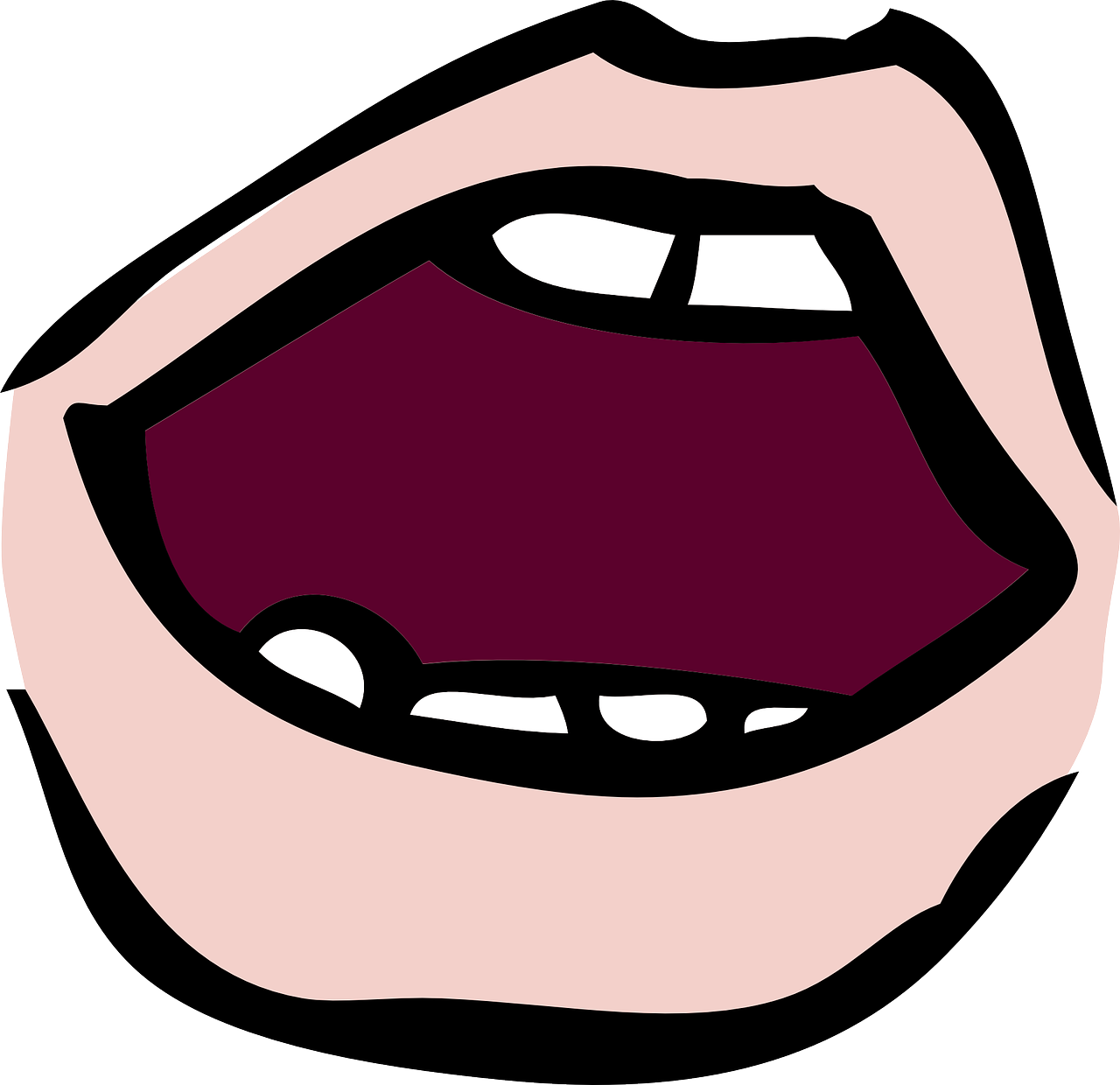 aussprechen
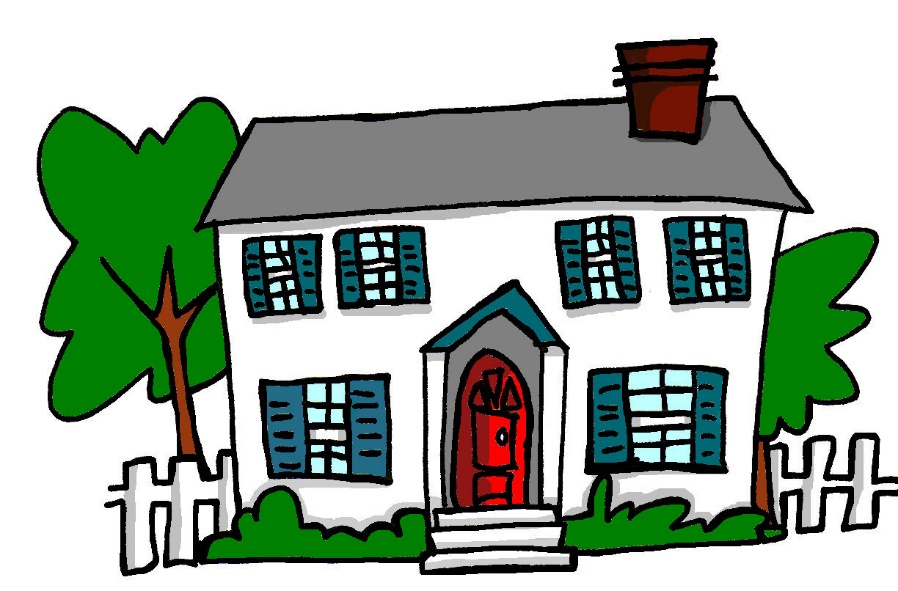 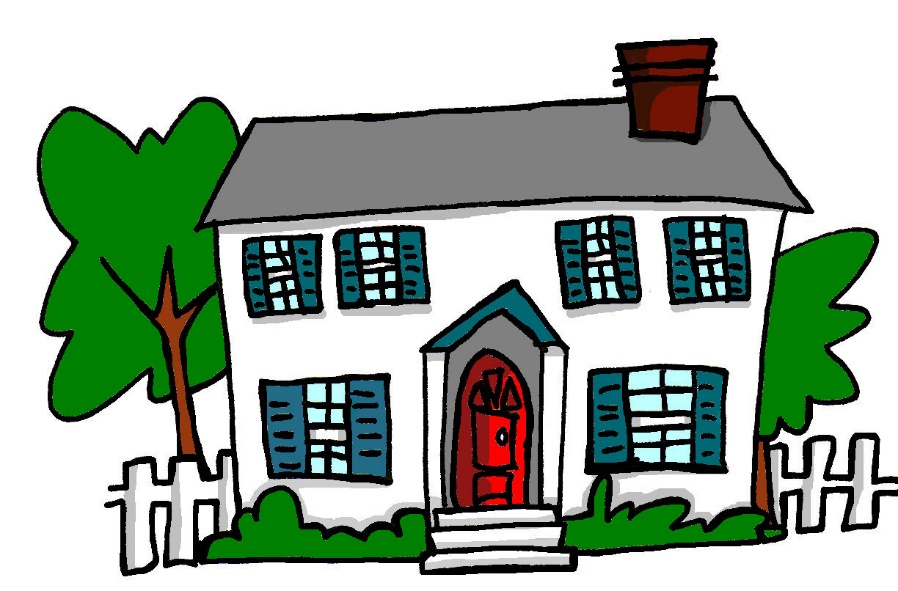 Häuser
The plural of Haus is Häuser!
[Speaker Notes: Timing: 1 minute

Aim: to introduce the SSC [äu].

Procedure:
Introduce the SSC. Click to bring up callout to explain that it is the same sound as [eu], which they already know (e.g. Deutschland). 
Present the source word ‘Häuser’ (with gesture, if using). A callout to explain that it is the plural of Haus comes up at the same time. 
Click to bring on the picture and get pupils to repeat the word ‘Häuser’ (with gesture, if using).

Note: 
a gesture for ‘Haus’ might be to make a roof above your head with two hands, and then do it again to indicate plural. 

Frequency:
Häuser [Haus-147]
Jones, R.L & Tschirner, E. (2019). A frequency dictionary of German: Core vocabulary for learners. London: Routledge.]
[äu]
…
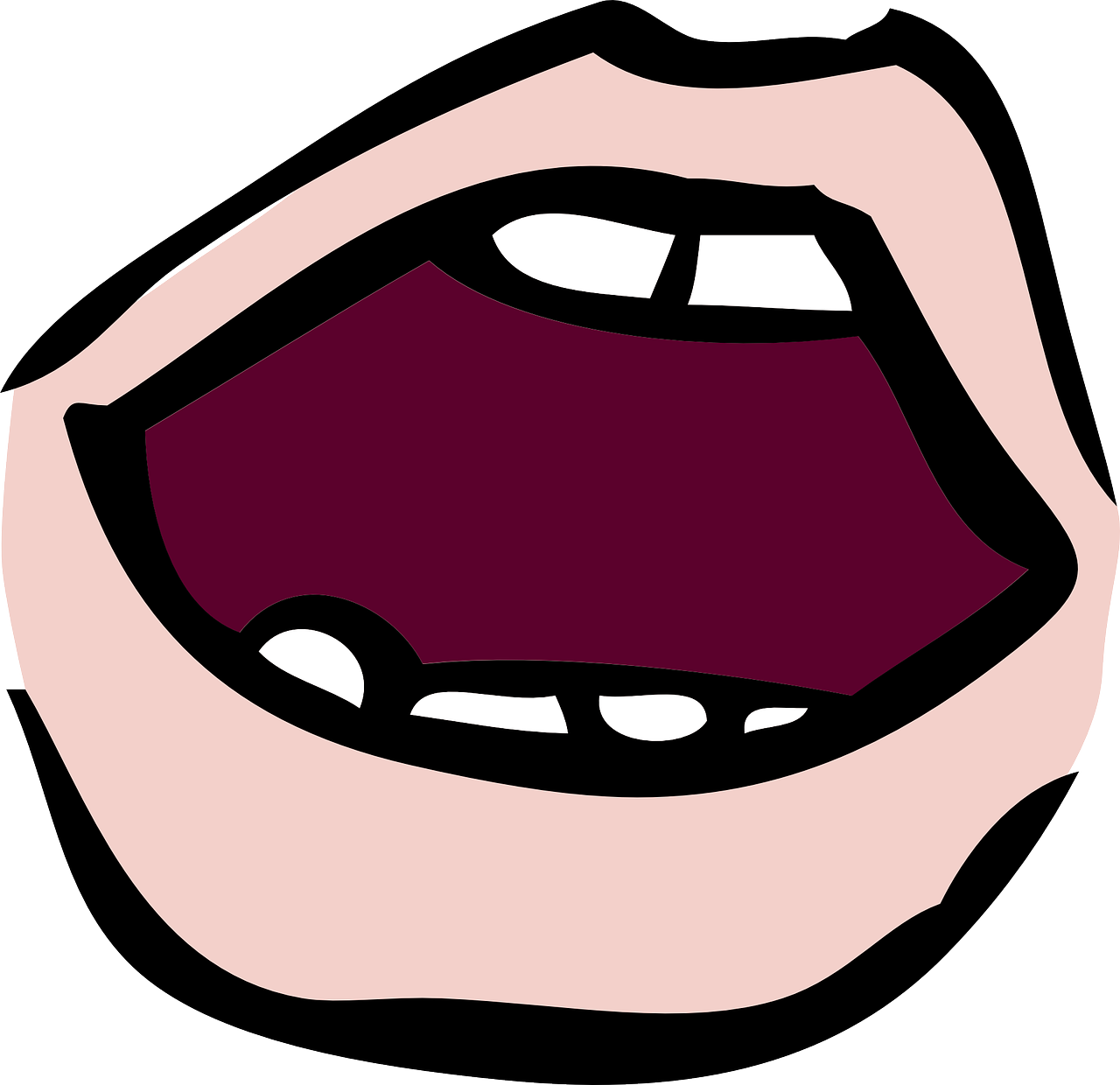 aussprechen
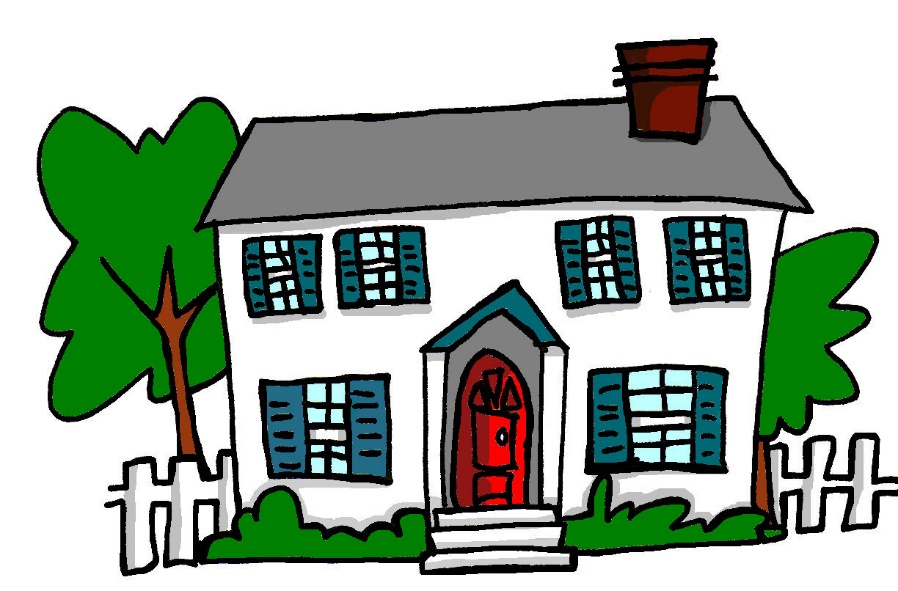 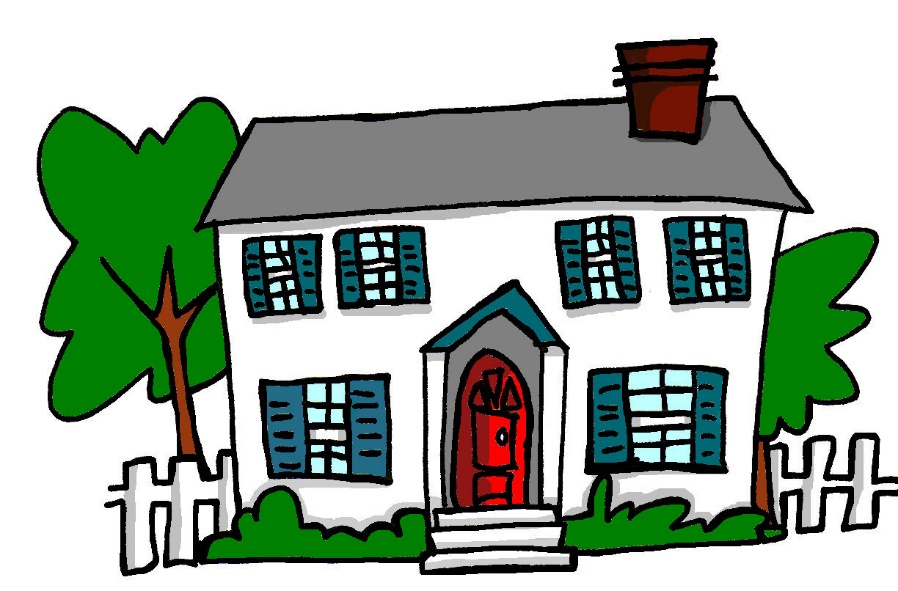 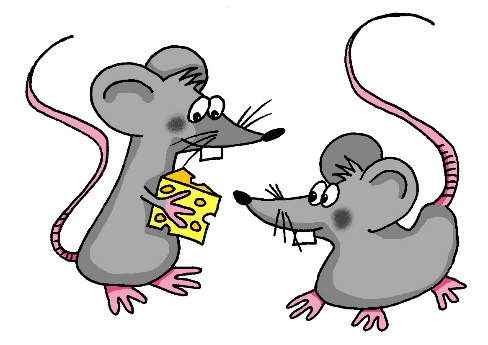 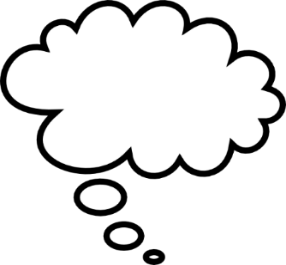 Häuser
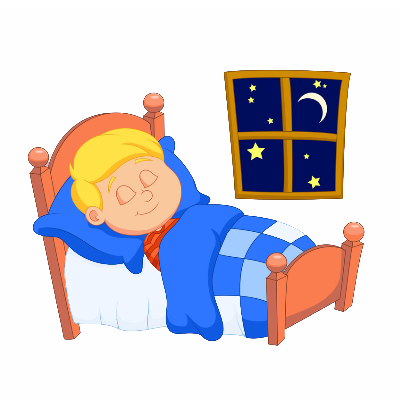 [to dream]
[mice]
träumen
Mäuse
[Speaker Notes: Timing: 1 minute

Aim: to consolidate the SSC [äu].

Procedure:
Re-present the SSC and the source word ‘Häuser’ (with gesture, if using).
Click to bring on the picture and get pupils to repeat the word ‘Häuser’ (with gesture, if using).
Present the cluster words in the same way, bringing on the picture and getting pupils to pronounce the words.

Word frequency: 
Häuser [Haus-147] Mäuse [Maus-3463] träumen [1793]
Jones, R.L & Tschirner, E. (2019). A frequency dictionary of German: Core vocabulary for learners. London: Routledge.]
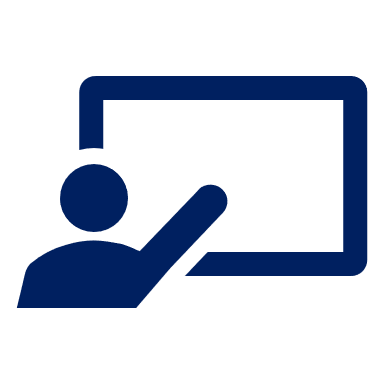 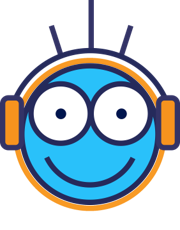 Ronja and Lias are are doing voice exercises for their choir performance for sports day. Are they singing [au] or [äu]?
Hör zu.
Schreib 1-10 und das Wort. Ist es mit [au], [äu], oder [au] und [äu]?
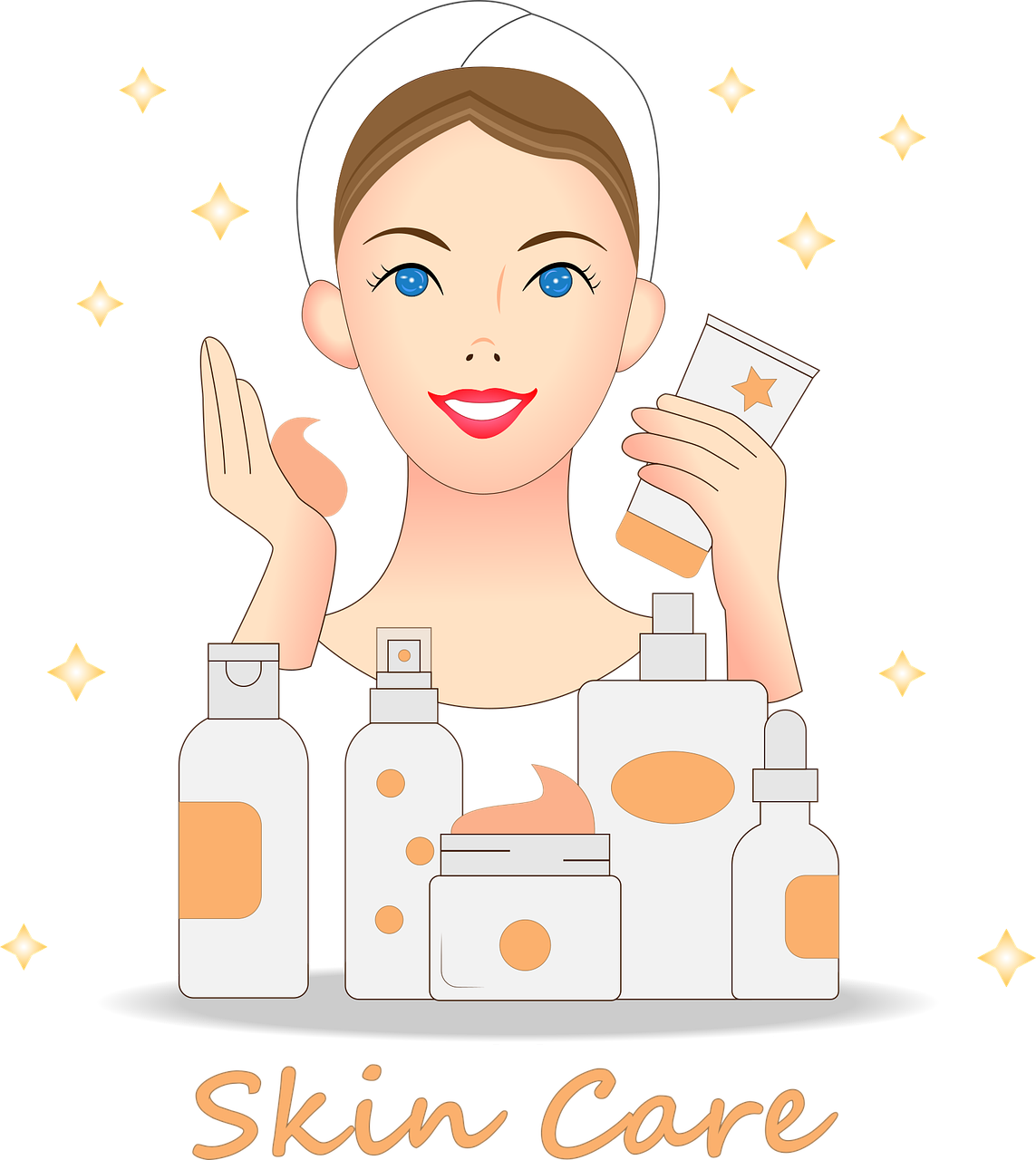 hören
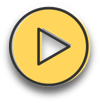 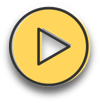 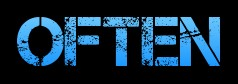 1. h_ _ fig
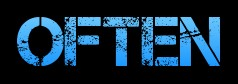 6. H_ _t
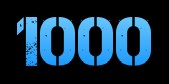 häufig
tausend
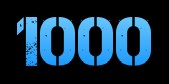 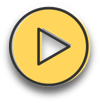 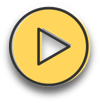 2. t_ _ send
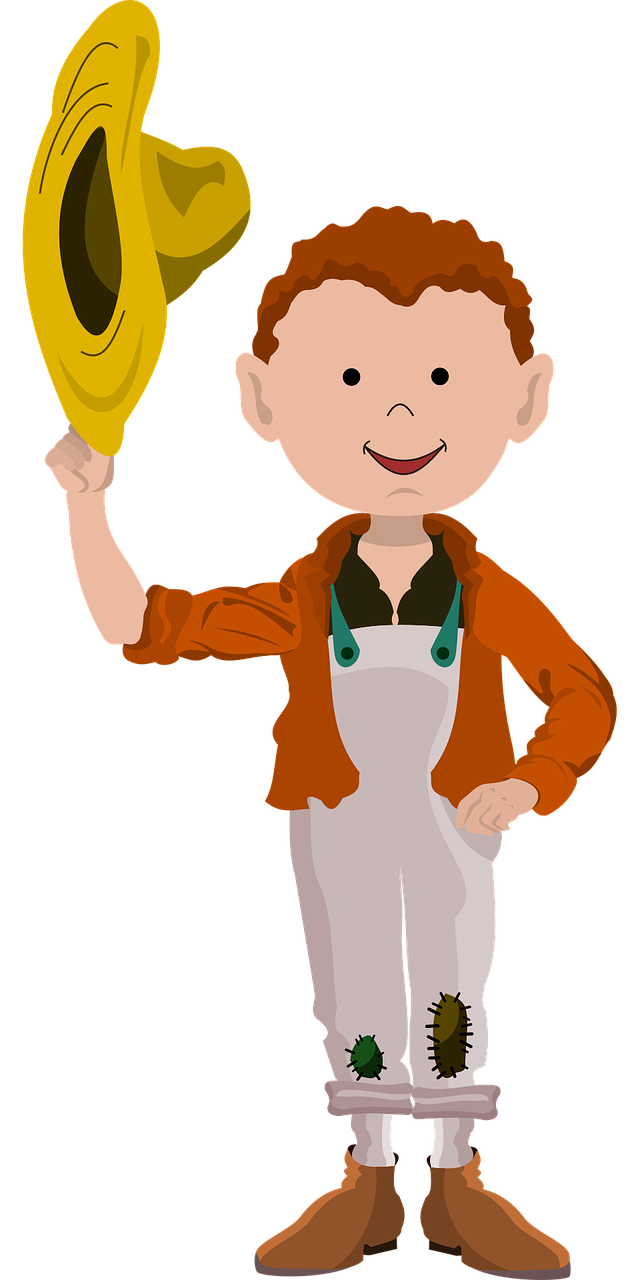 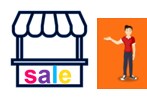 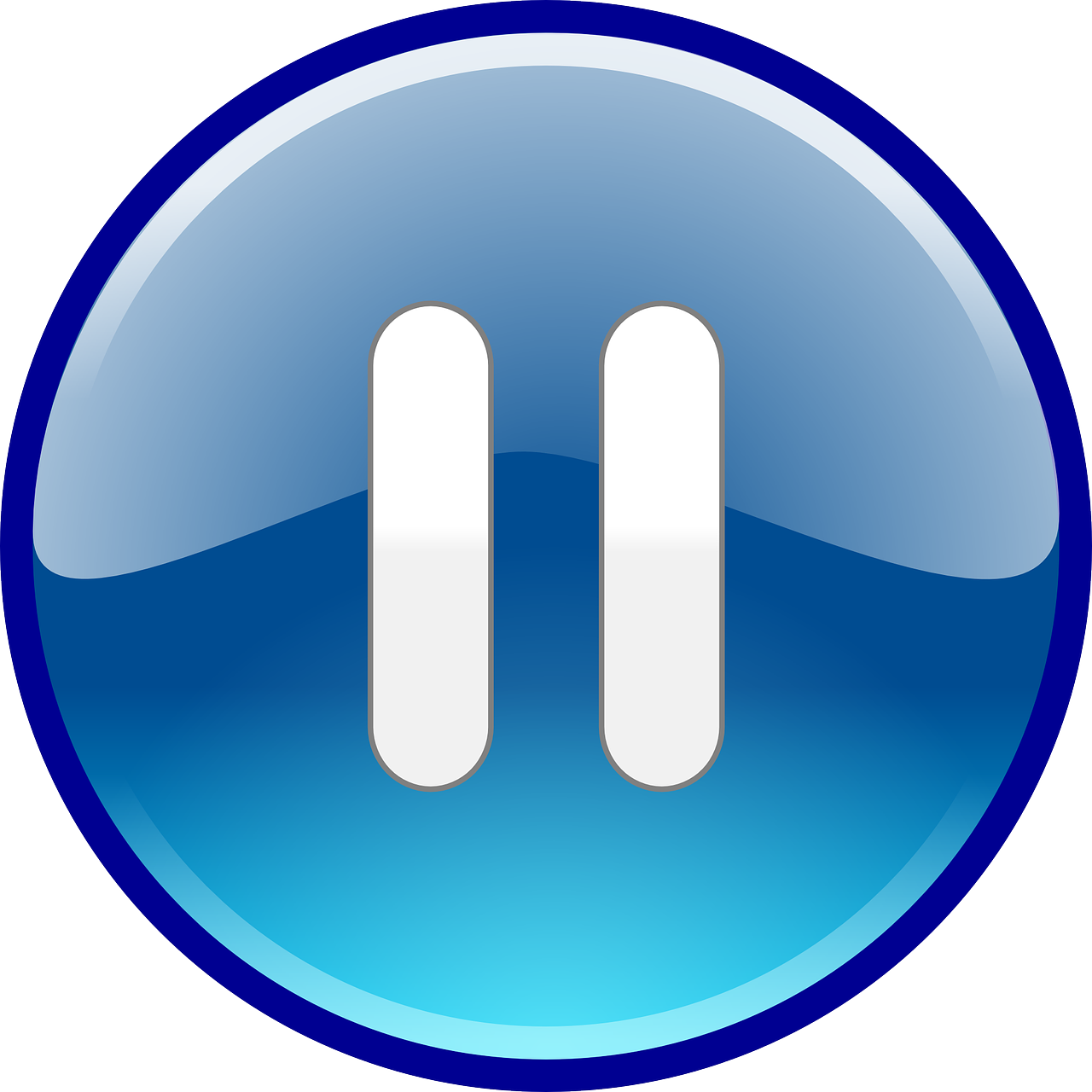 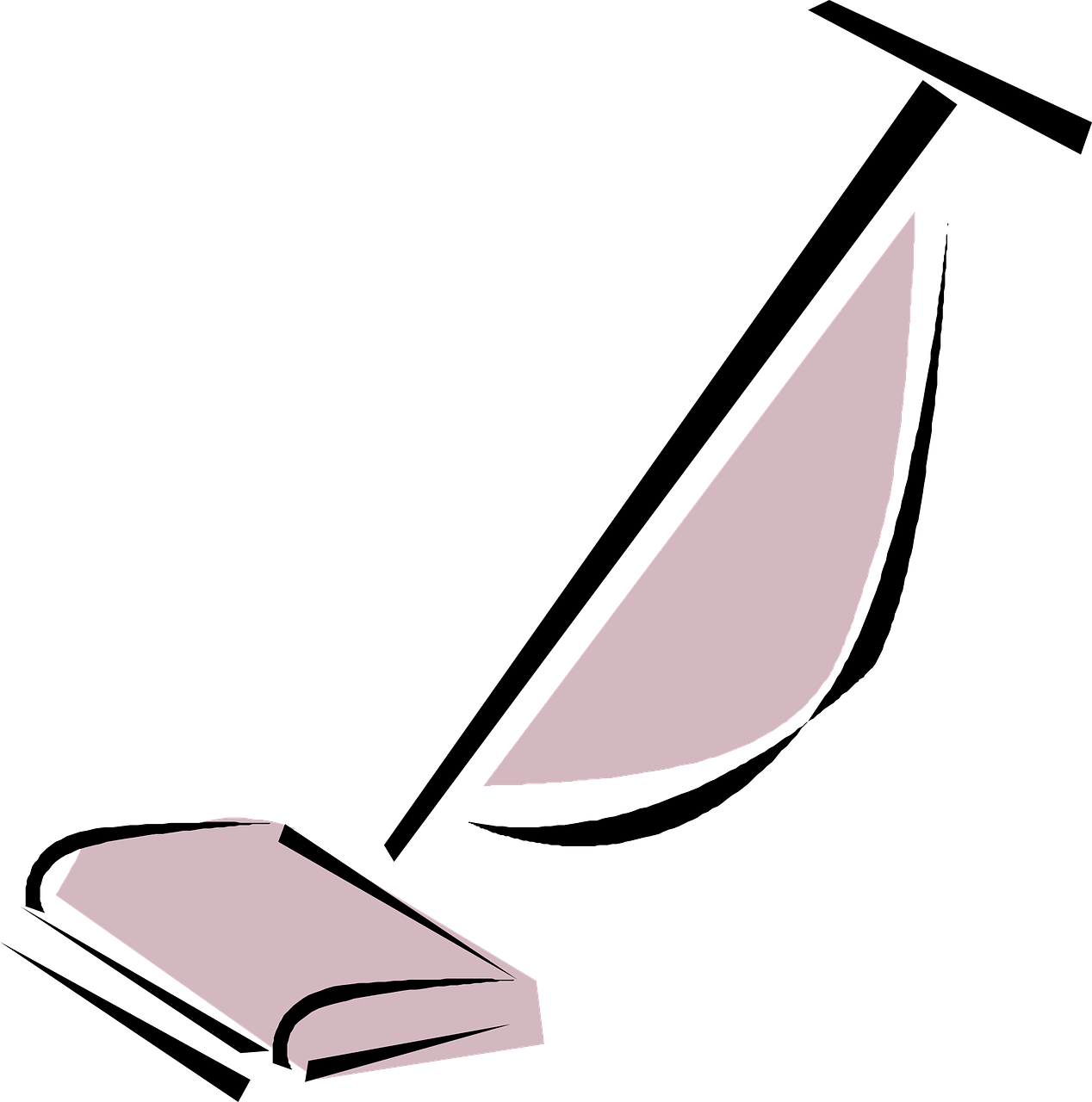 [to tidy]
7. B_ _er
Pause
Verkäufer
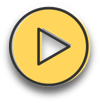 aufräumen*
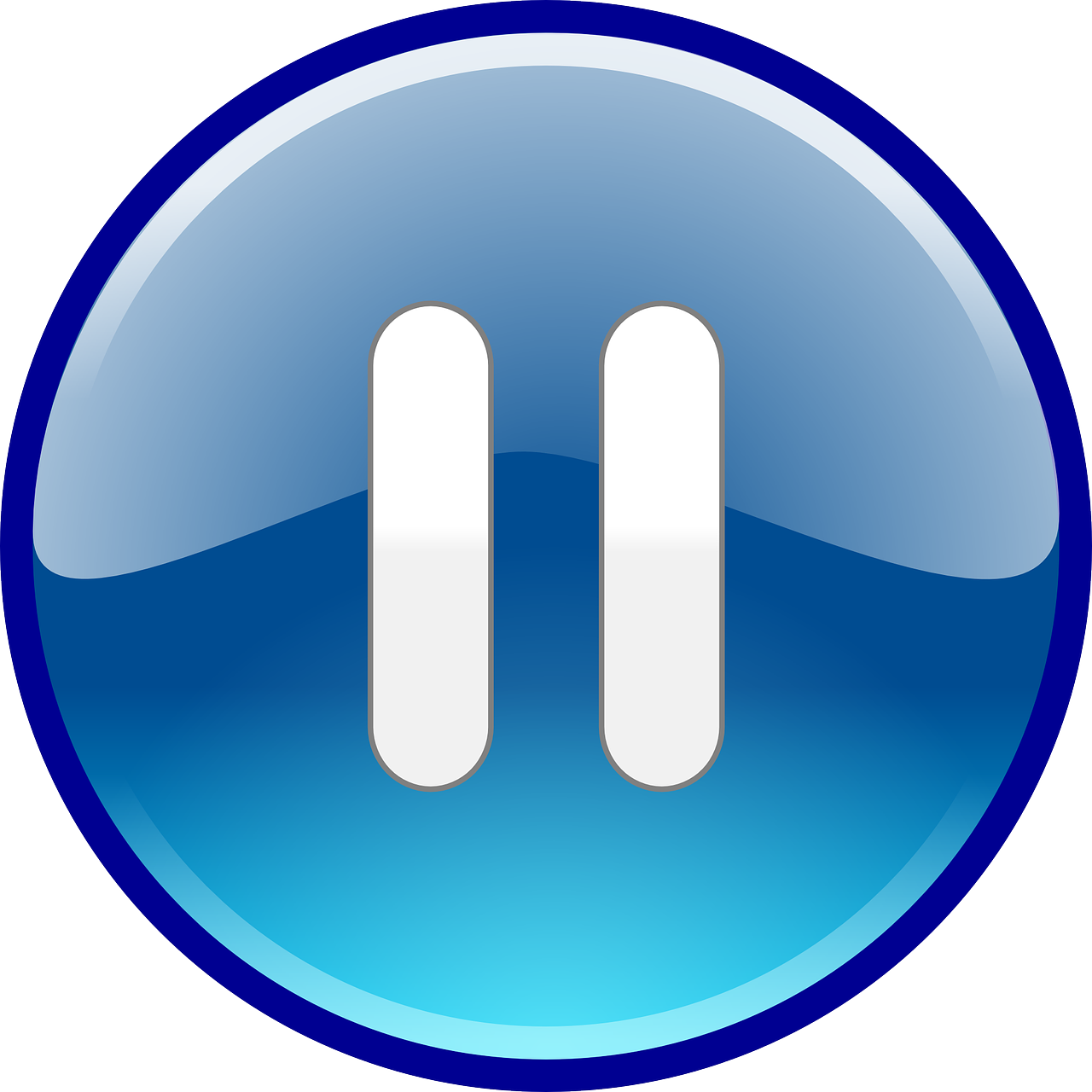 äu
au
3. P_ _ se
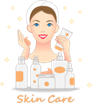 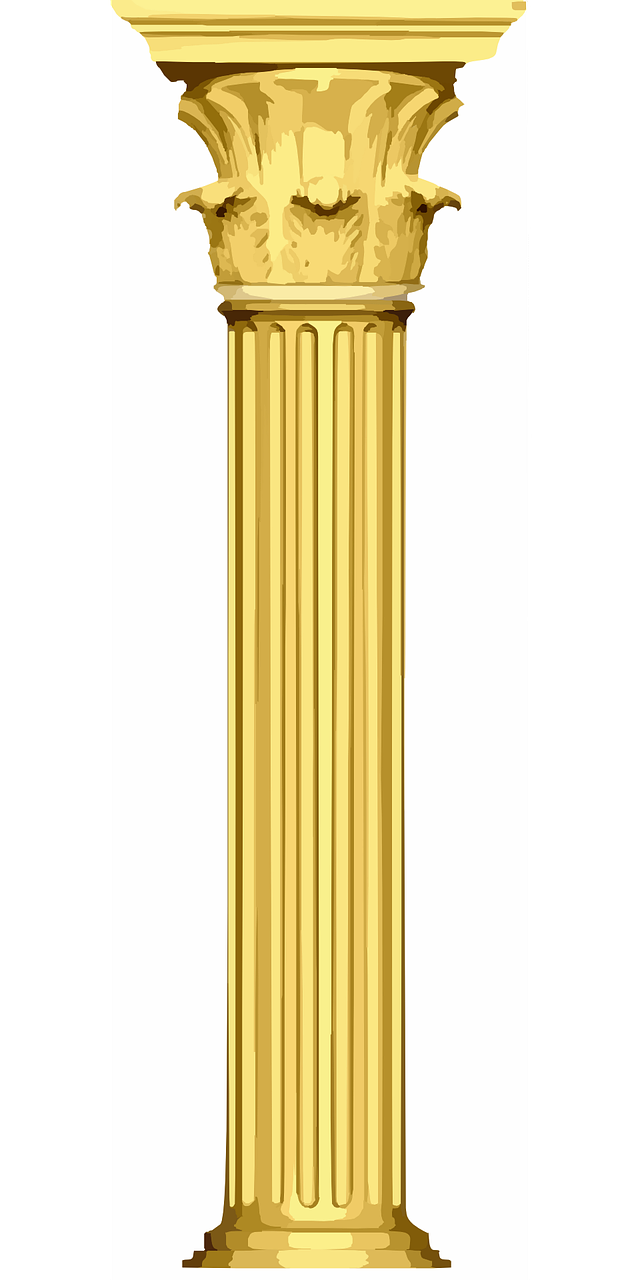 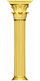 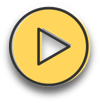 Bauzäune
Säule
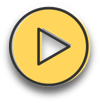 Haut
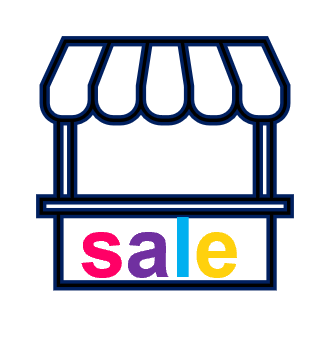 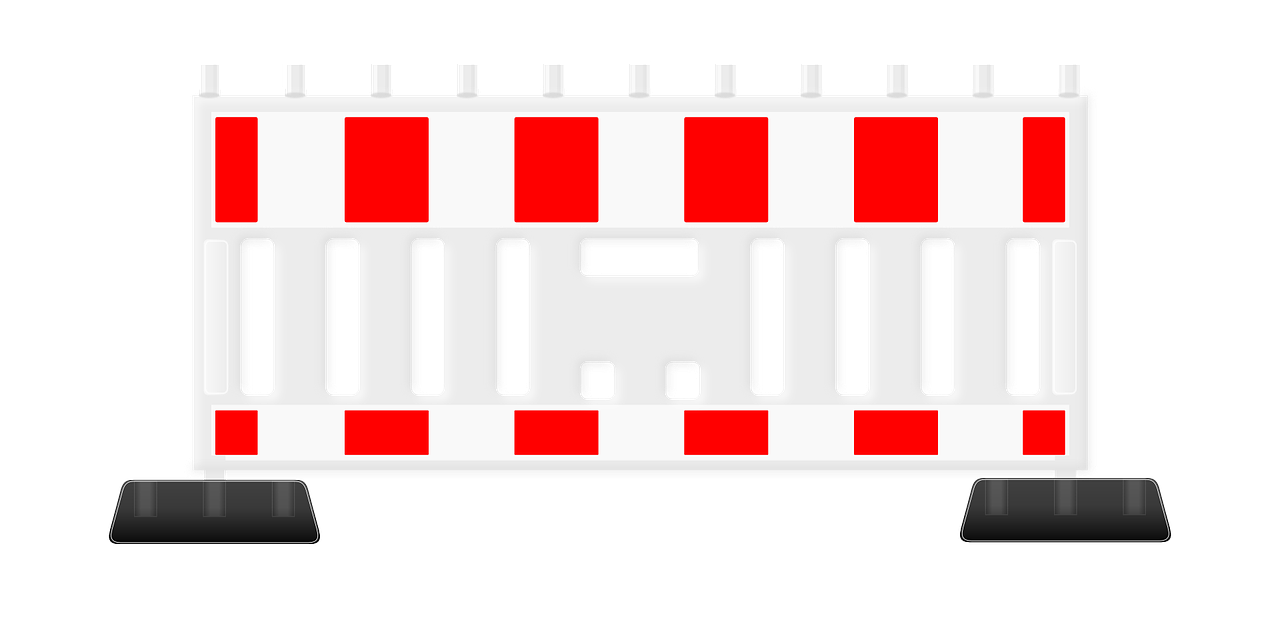 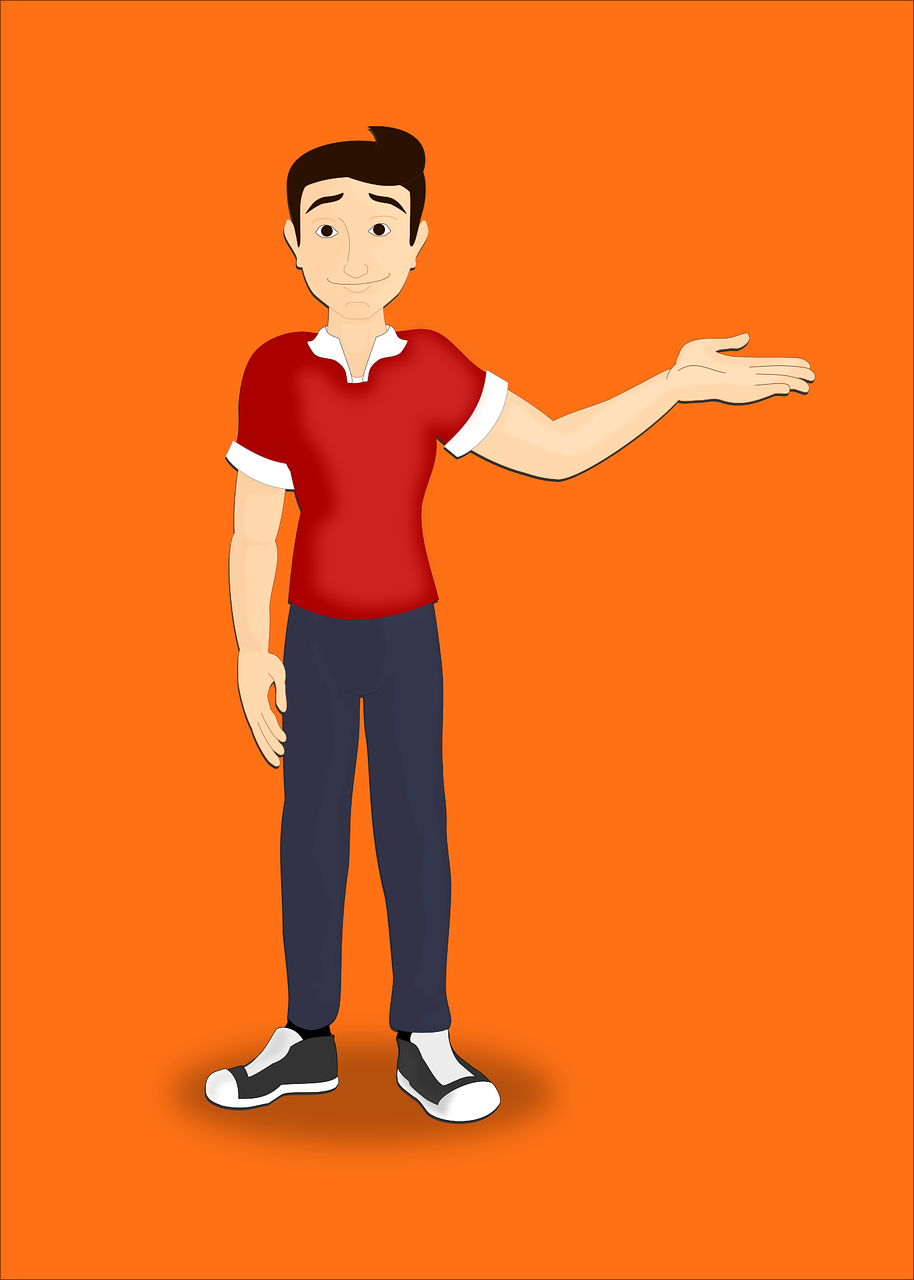 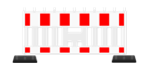 8. S_ _ le
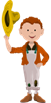 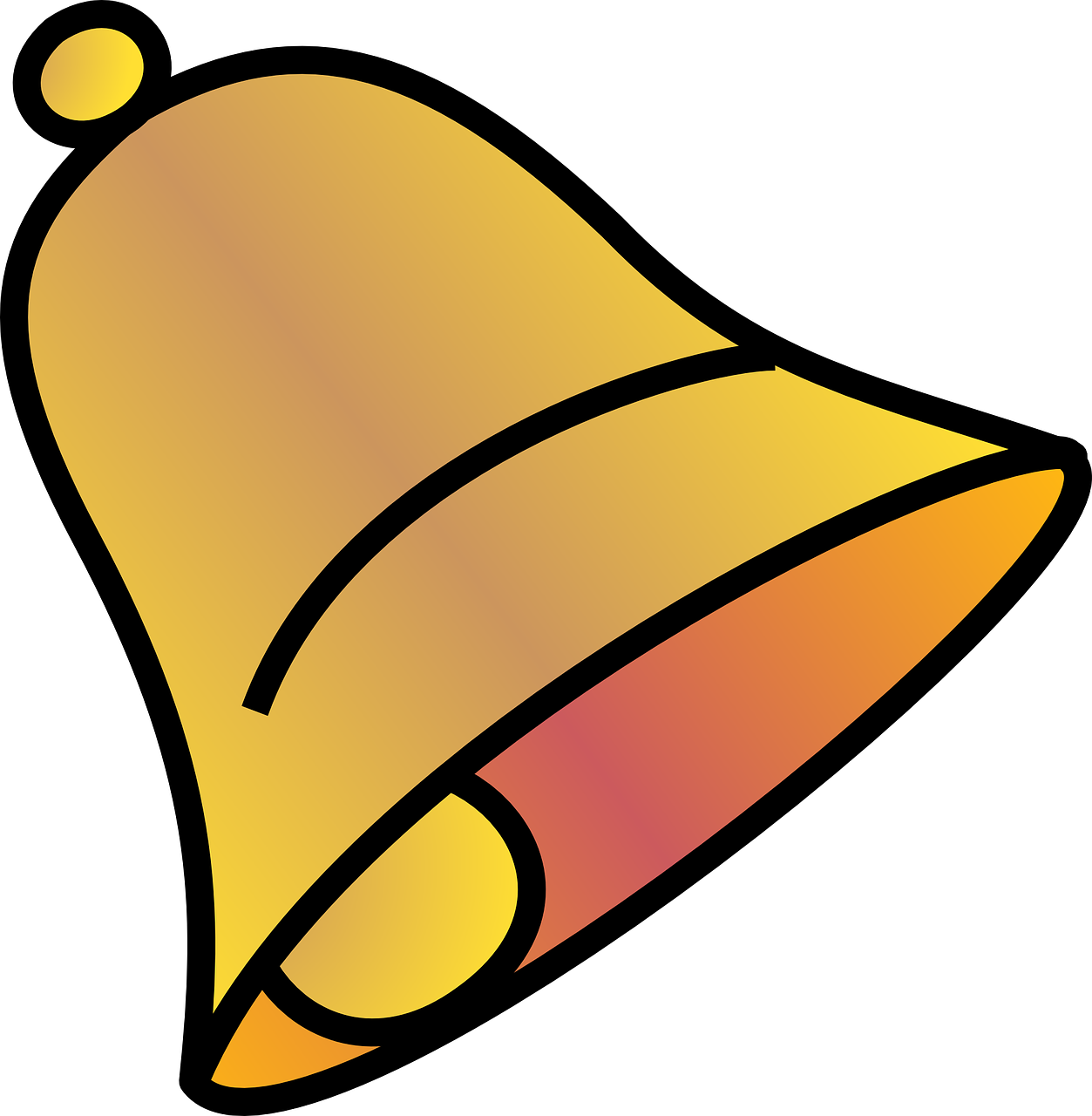 4. Verk_ _ fer
läuten
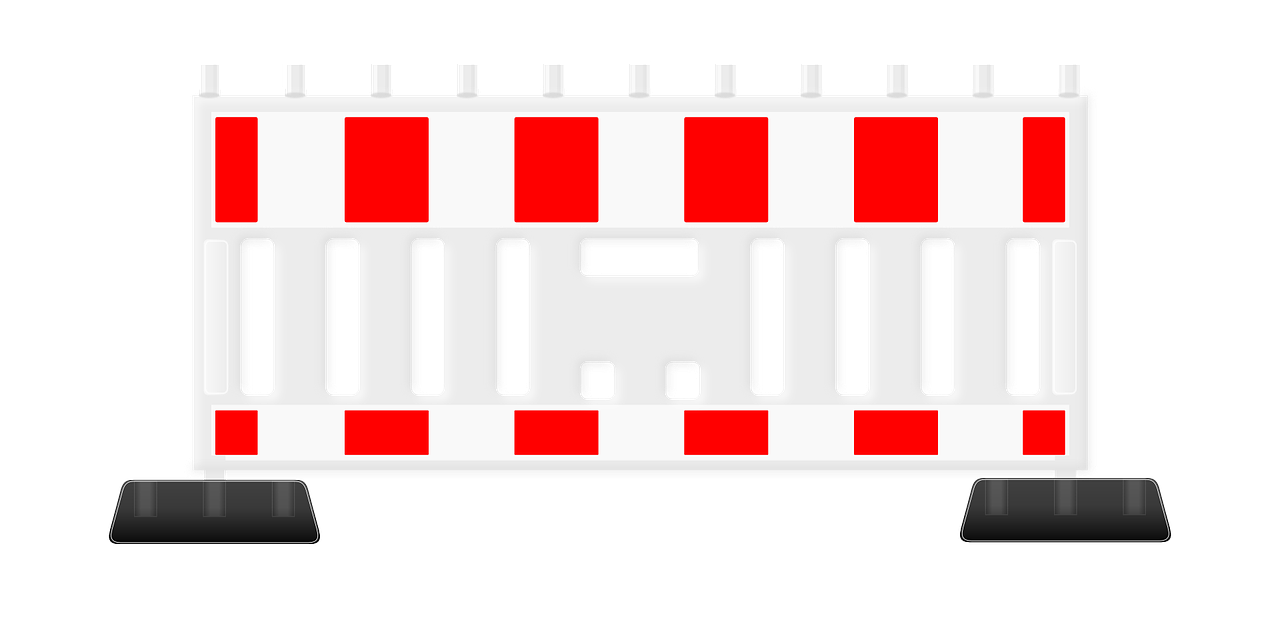 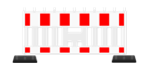 Bauer
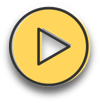 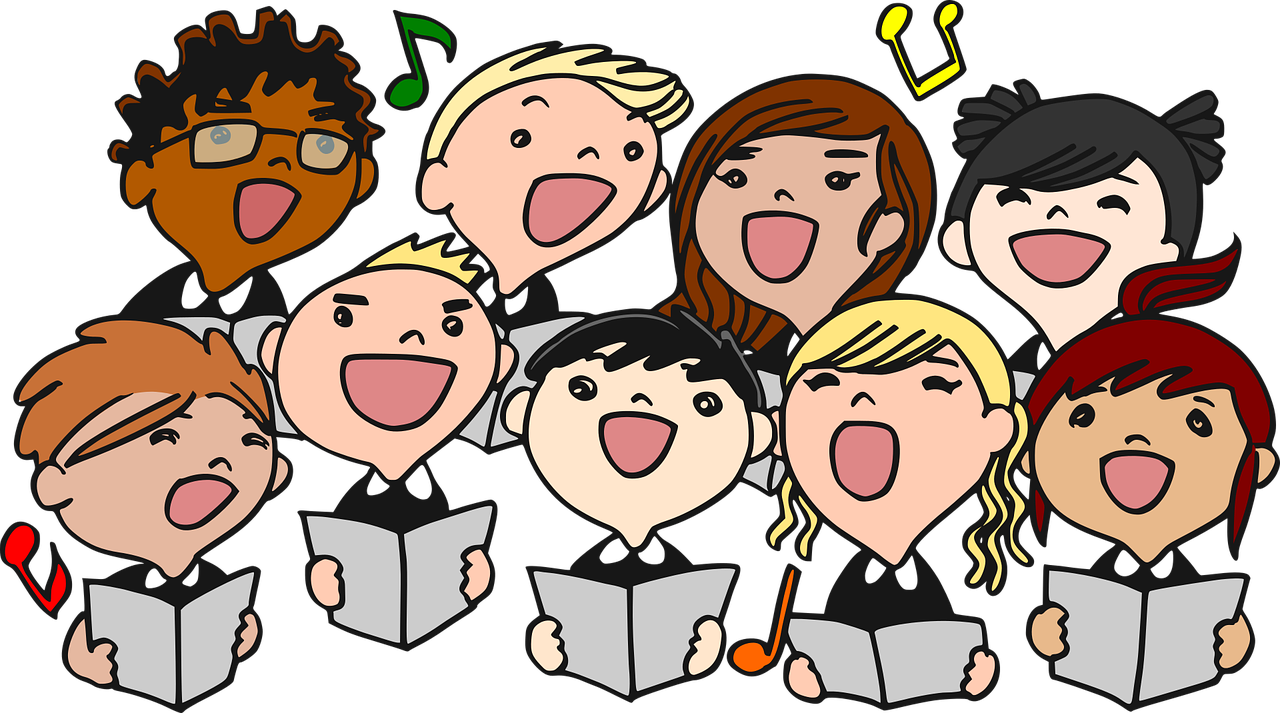 9. B_ _z_ _ne
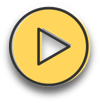 5. _ _r_ _ men
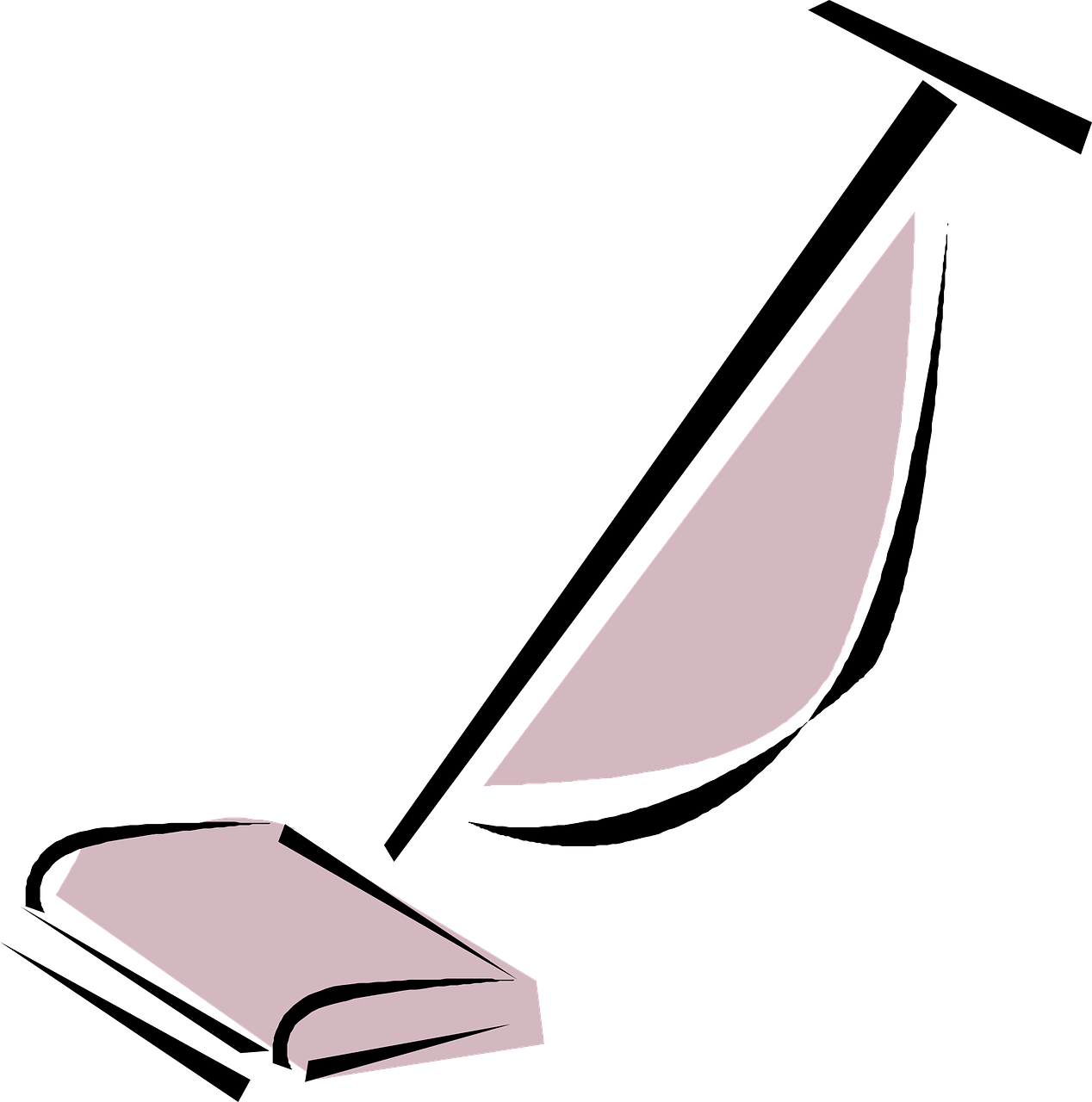 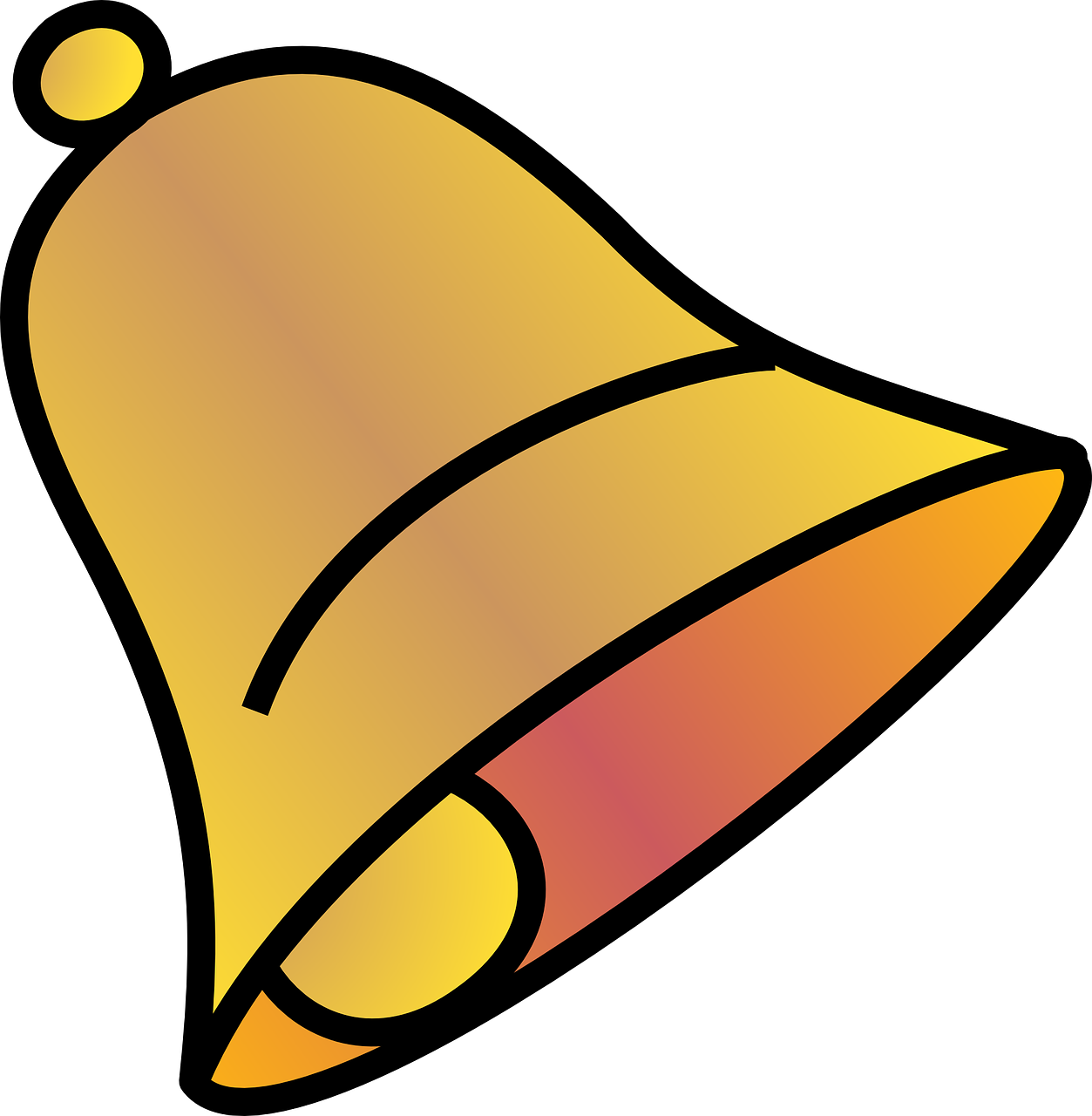 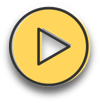 10. l_ _ten
[to tidy]
[Speaker Notes: Timing: 5 minutes

Aim: to practise recognising aurally the SSCs [au] and [äu]. 

Procedure:
Click to bring up instructions. Pupils write down 1-8 and will write the full word with [au] or [äu], based on what they hear. 
Click the audio button to hear the first word, elicit the answer from pupils and click to display answer. 
Repeat for items 2-10. Note: Click the sound arrows in numerical order so that the answers will appear in the right order.

Transcript:
häufig
tausend
Pause
Verkäufer
aufräumen
Haut
Bauer
Säule
Bauzäune
läuten
Word frequency (1 is the most frequent word in German): 
aufräumen [N/A] Bauer [1549] Bauzaun [N/A} häufig [408]  Haut [1150] läuten [4517]  Pause [1442]  Säule [3341] tausend [1178] Verkäufer [2375]Source:  Jones, R.L. & Tschirner, E. (2019). A frequency dictionary of German: core vocabulary for learners. Routledge]
You already know the verb ‘kaufen’ – to buy!
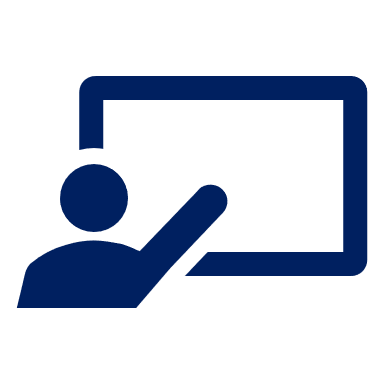 tragen has two different  meanings!
Vokabeln lernen
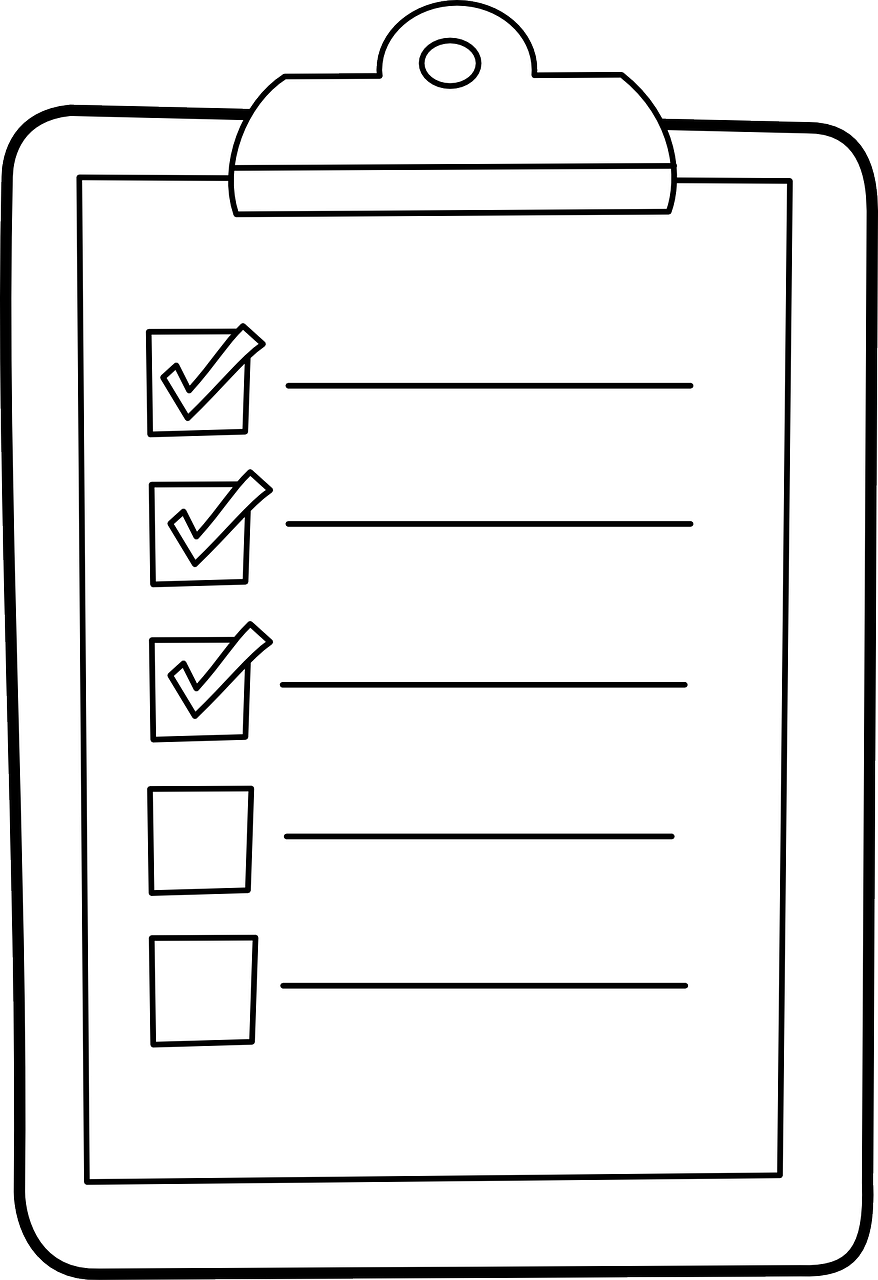 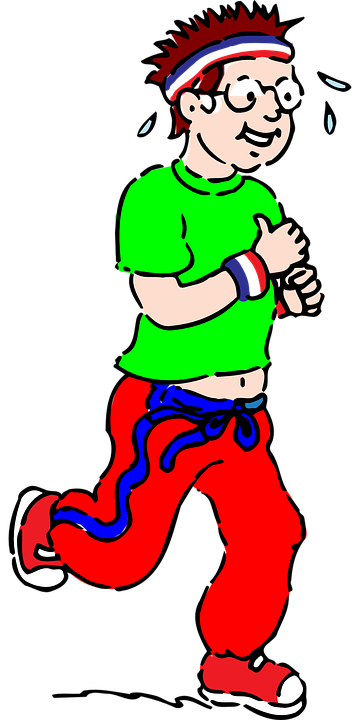 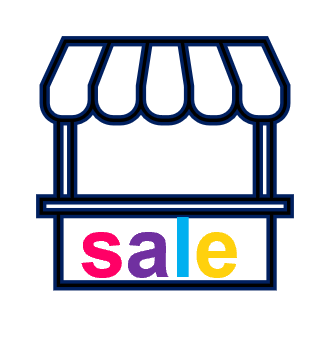 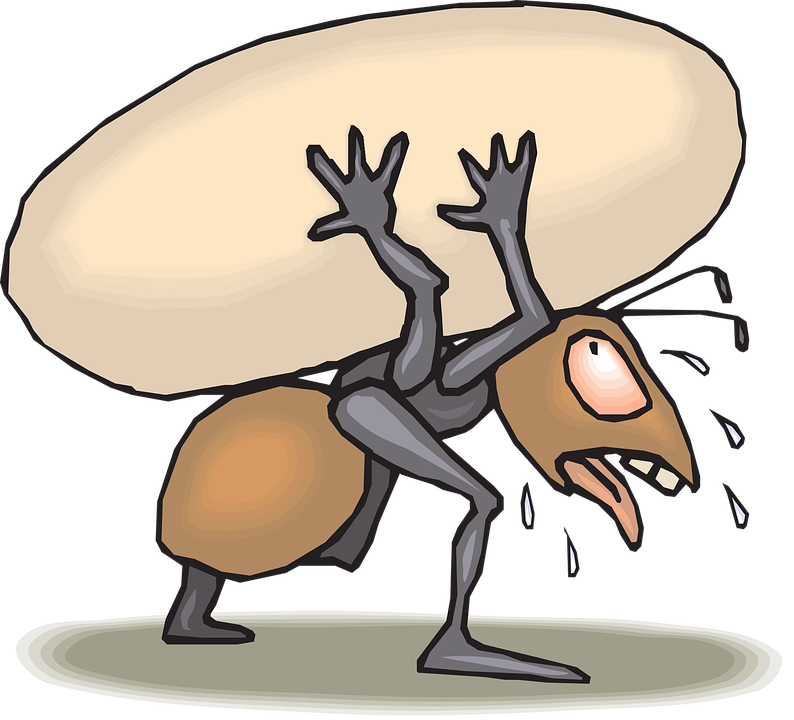 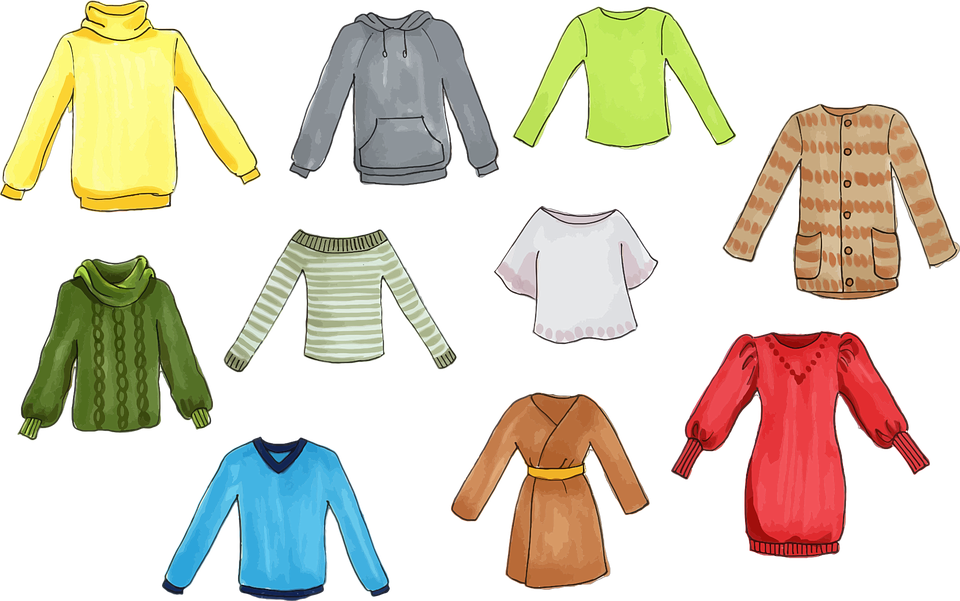 [to make, do, making, doing]
Wörter
[to carry]
[to run, running ]
[to wear]
[to buy]
tragen
laufen
machen
kaufen
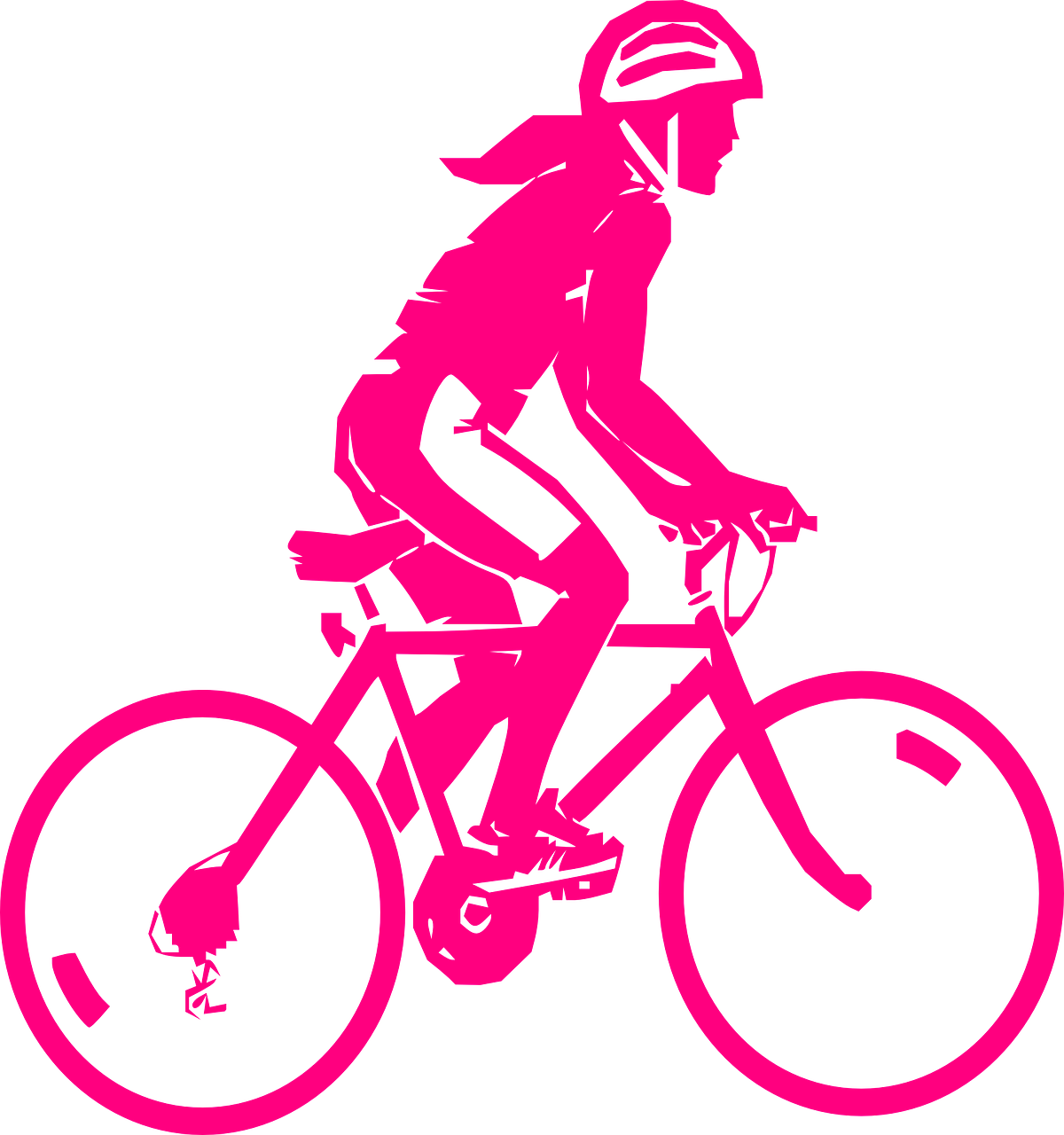 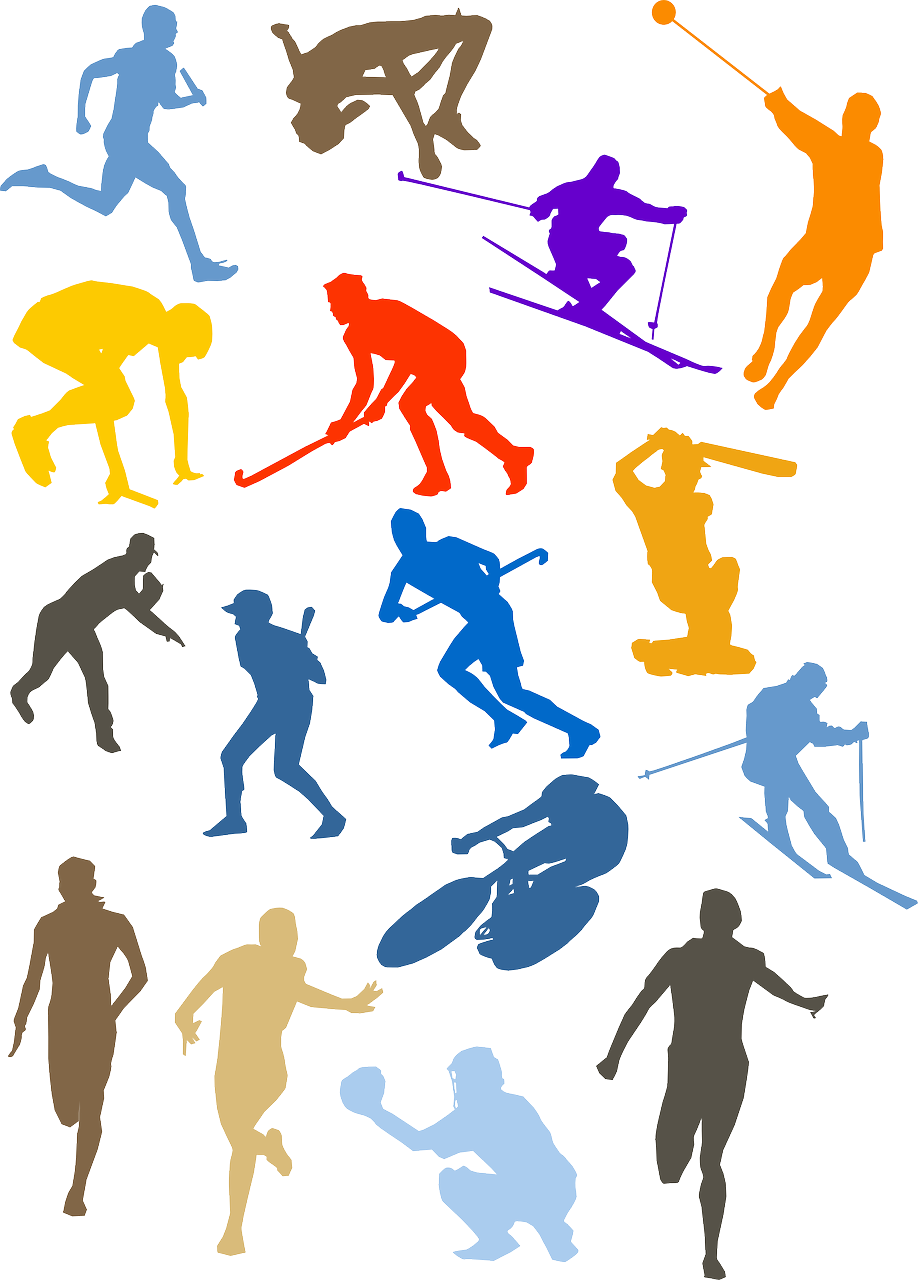 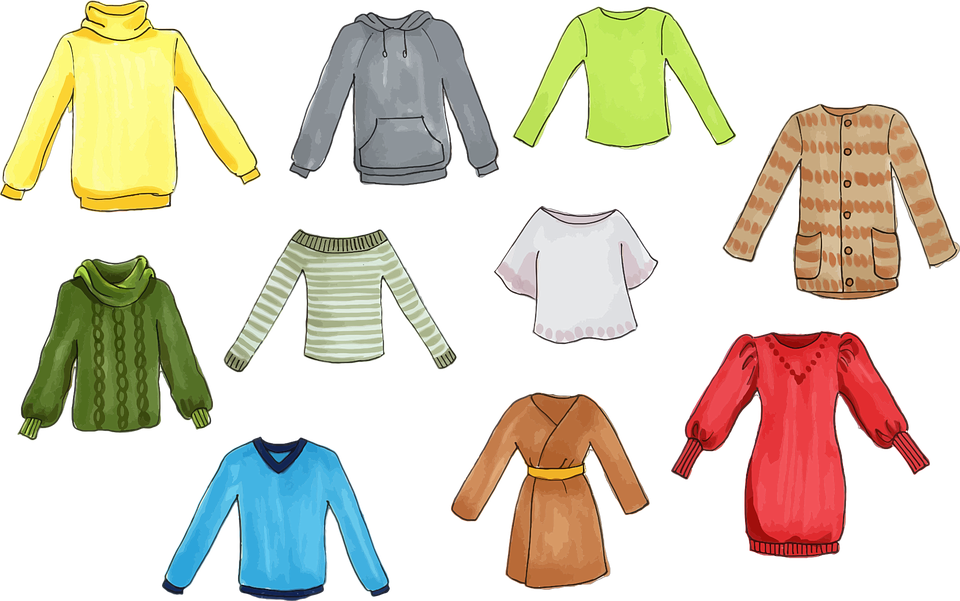 [to cycle, cycling]
[to wear sports clothes]
Rad fahren
Sportkleidung tragen
[Speaker Notes: [1/2]

Timing: 3 minutes (two slides)

Aim: to introduce the new items of vocabulary for this week.

Procedure1. Click to introduce the new words and their pictures. 
2. Check that pupils are clear what the words mean in English. 
3. Draw attention to the callouts.
4. Practise pronouncing the new words as a class and individually. 2. Then, on the next slide, pupils try to match the German and the pictures, then try to recall the German words.]
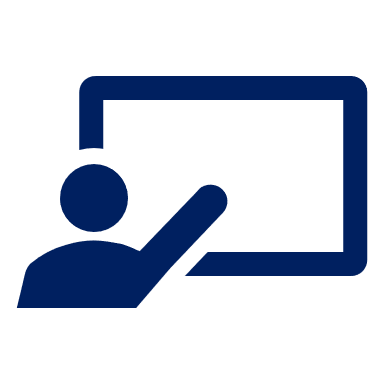 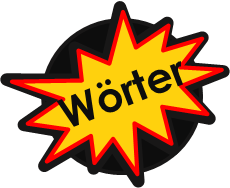 Vokabeln lernen
laufen
tragen
machen
Rad fahren
Sportkleidung tragen
kaufen
1
2
5
6
4
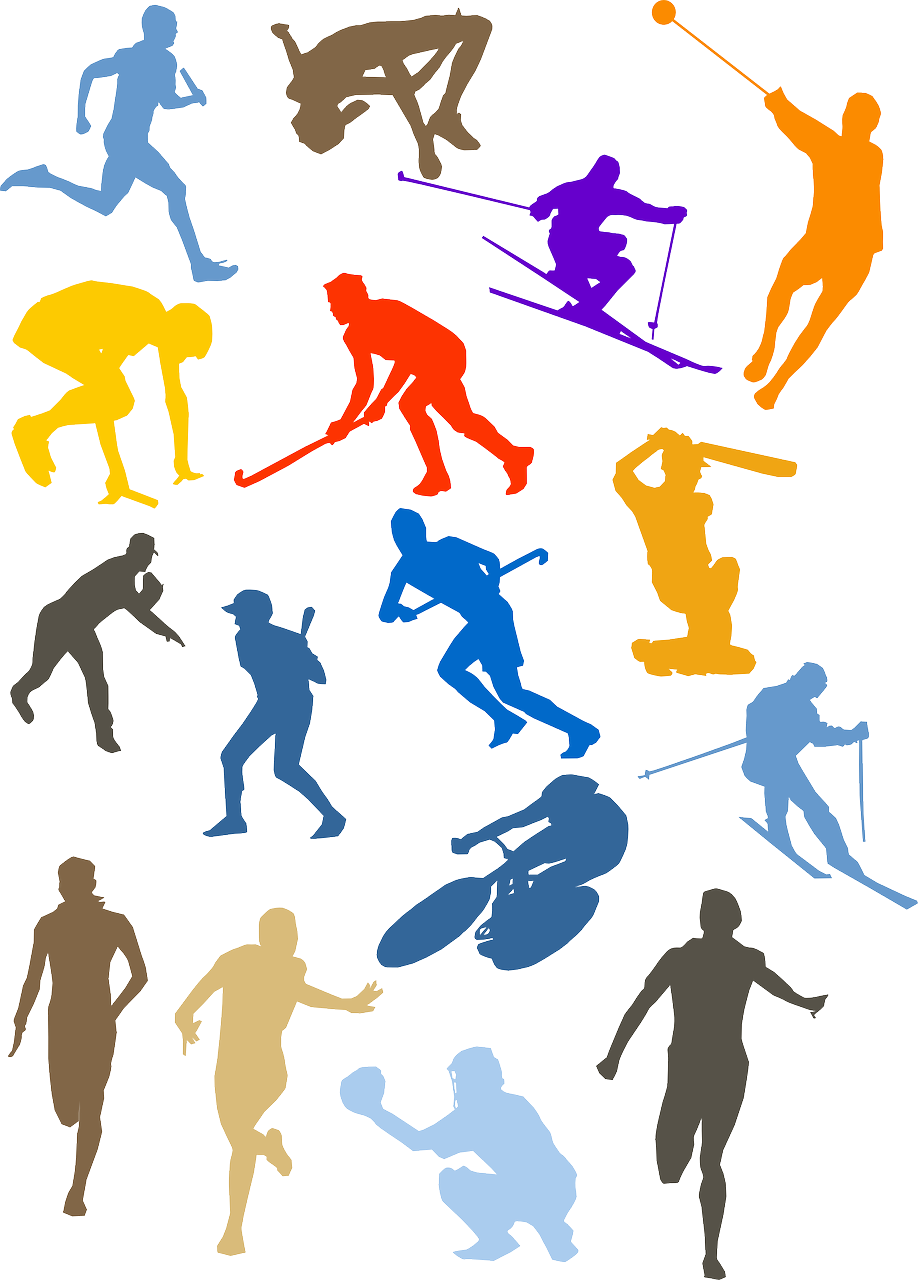 3
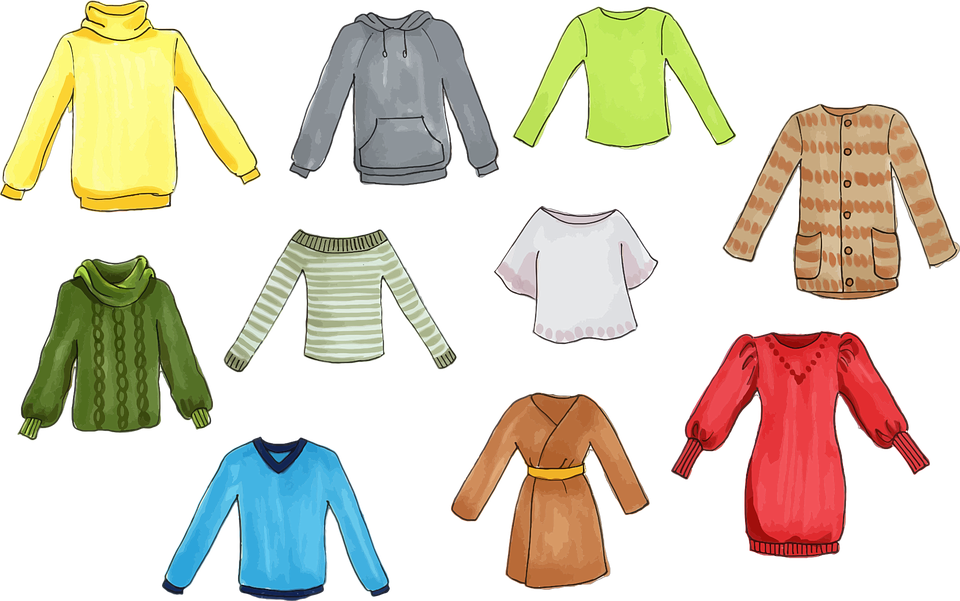 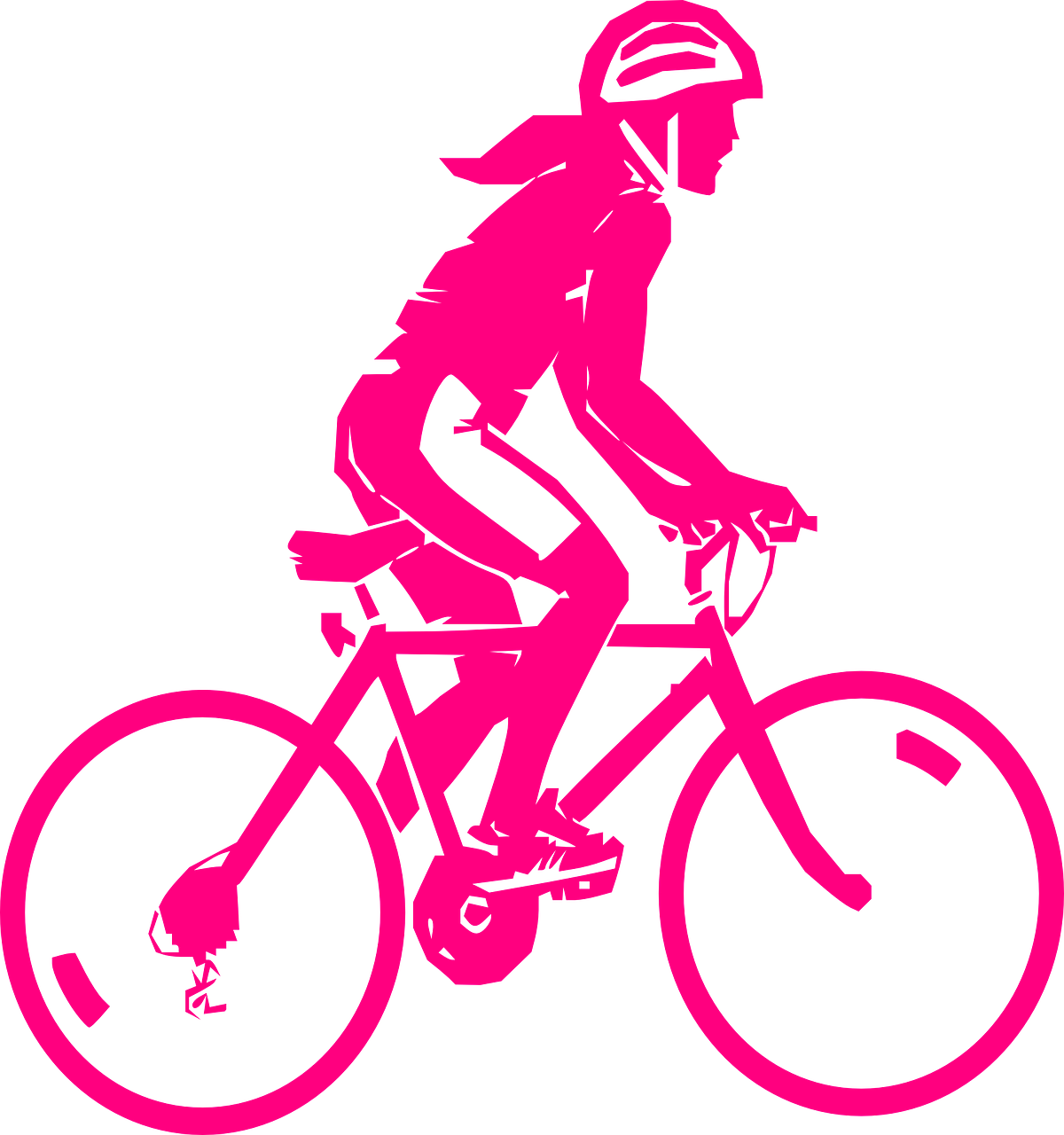 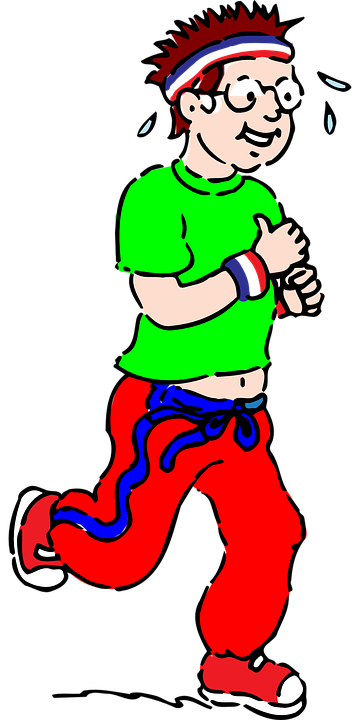 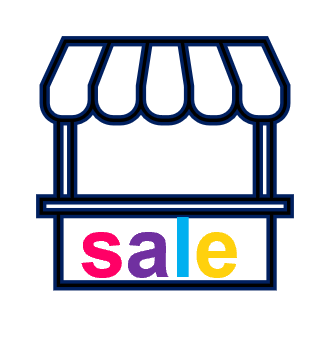 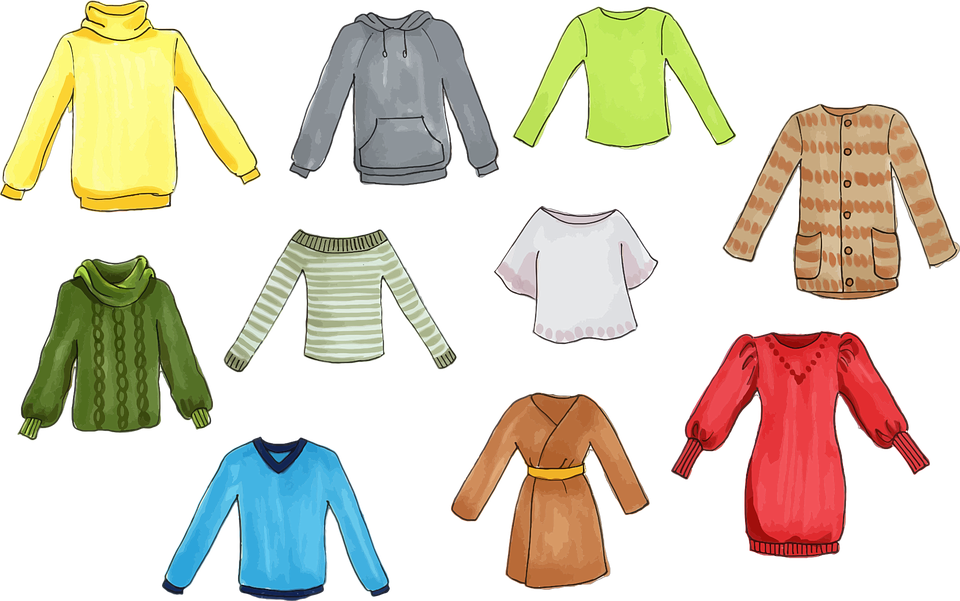 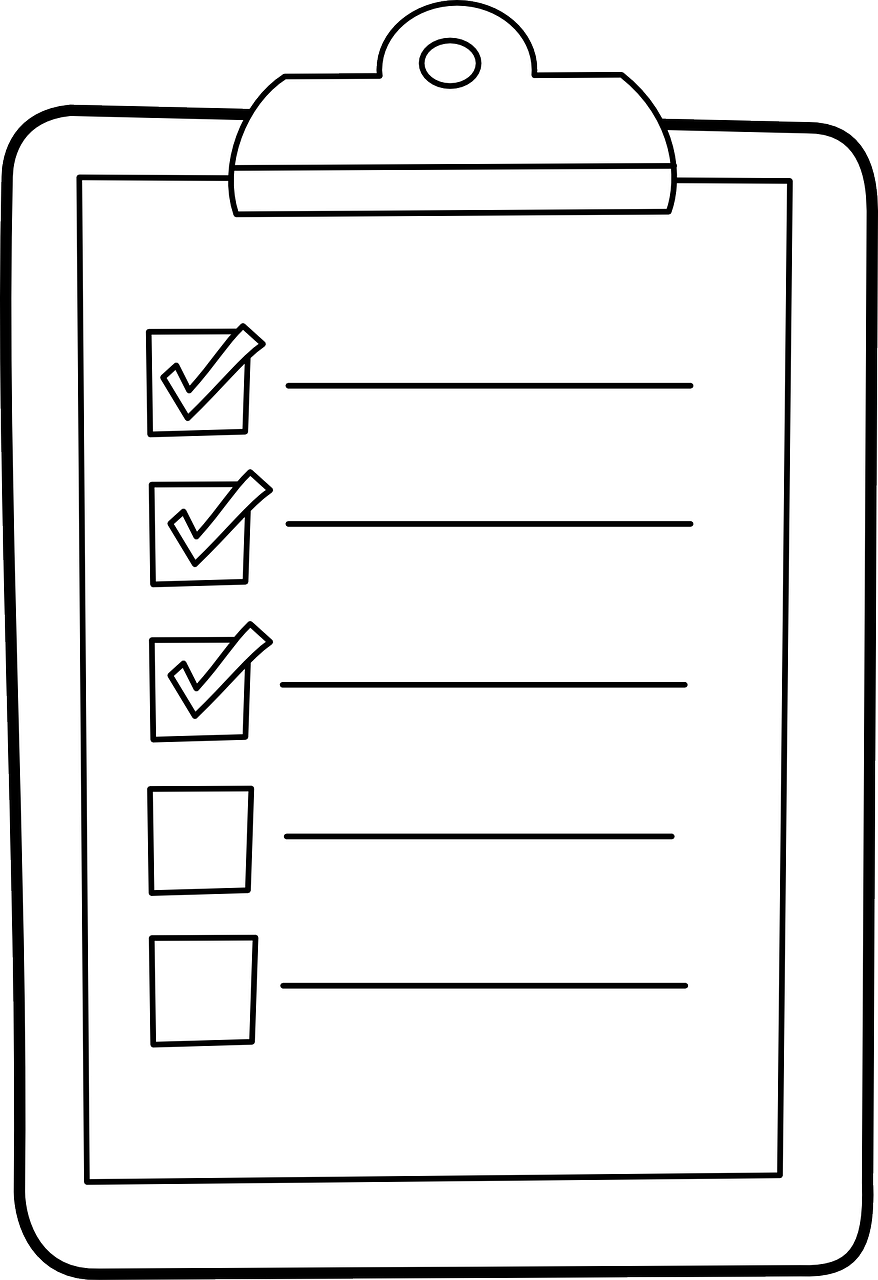 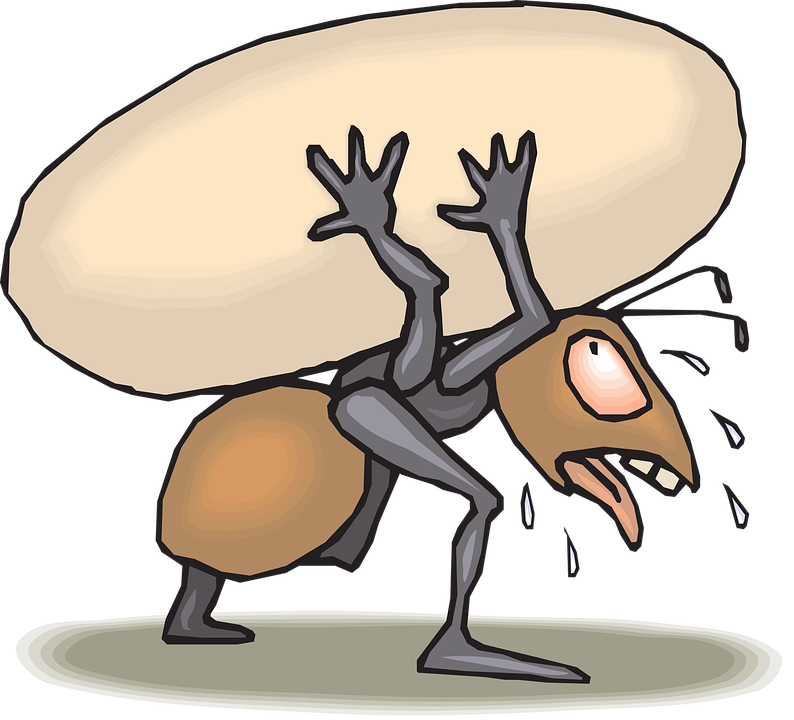 [Speaker Notes: 2/2

Aim: to provide written recognition and read aloud practice of the new vocabulary.
Procedure:1. Pupils match the German nouns to the pictures in their heads. 
2. The teacher gives the pupils a number and the pupils must say the correct word in German. The number prompts are the trigger (i.e. click on the number) for the lines to connect the correct word to the picture.
3. Click to make each German word disappear in turn. Can pupils say the German words aloud?]
Present tense: strong verbs a  ä
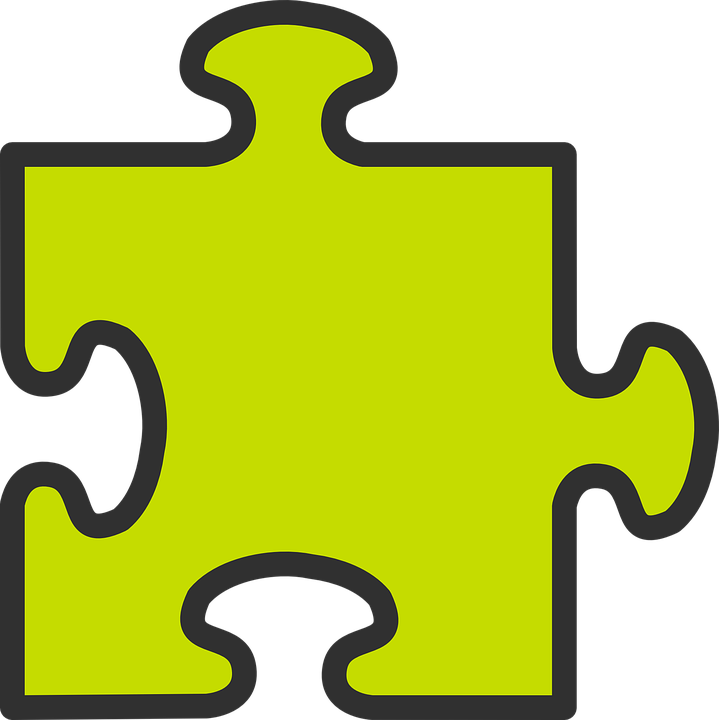 Some German verbs change the vowel in the er/sie/es form.
The ‘a’ in the stem changes to ‘ä’:
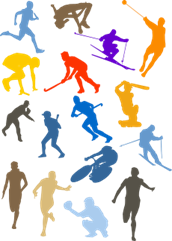 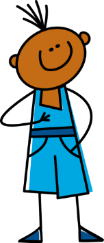 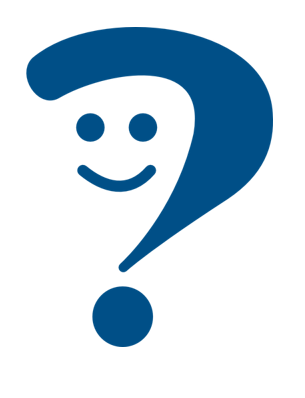 This changes the vowel sound!
We call these strong verbs.
Ich trage Sportkleidung.
I wear/am wearing
 sports clothes.
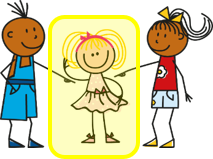 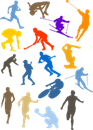 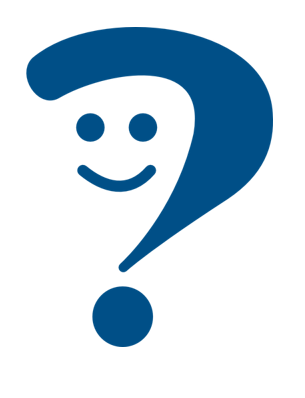 She wears/is wearing
 sports clothes.
Sie trägt Sportkleidung.
In strong verbs with ‘au’, the ‘ä’ changes the vowel sound a lot, too!
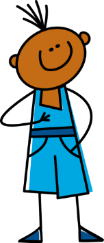 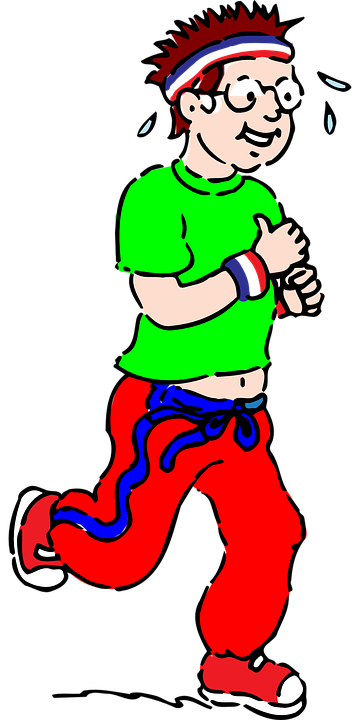 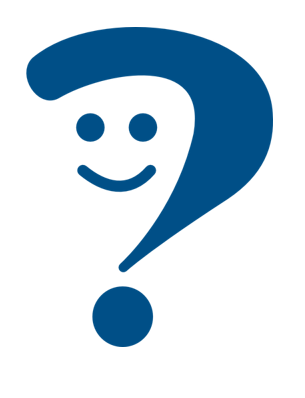 I run/am running.
Ich laufe.
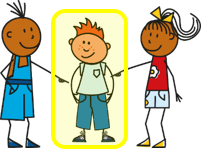 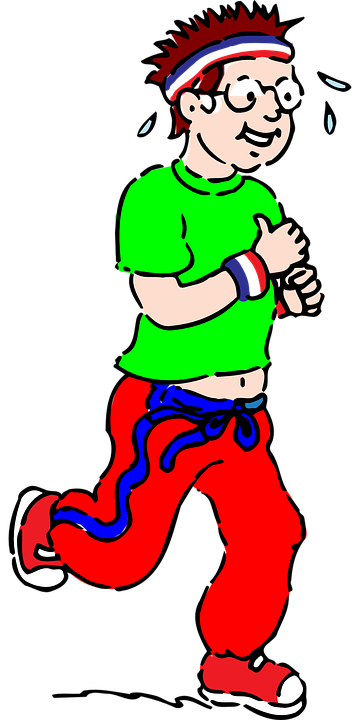 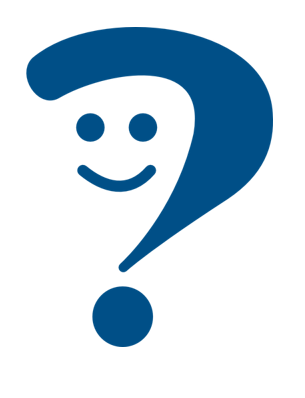 Er läuft.
He runs/is running.
The verb endings are the same for all verbs in the present tense.
[Speaker Notes: Timing: 2 minutes 

Aim: to present the vowel changes from a  ä for strong verbs in the 3rd person singular.

Procedure:
Click through the animations to present the new information.
Elicit English translation for the German examples provided.]
Am Freitag ist Sportfest!
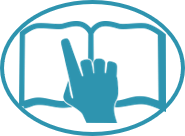 Lias and Ronja are preparing for their school’s sports day.
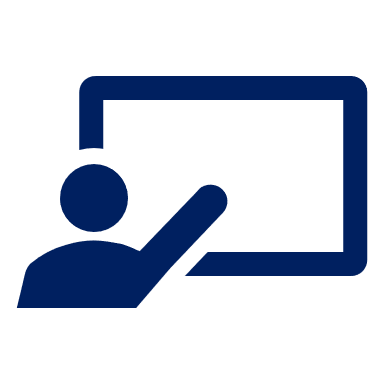 Ronja schreibt an Johanna. Wer macht was? Schreib 1 – 6, ich (Ronja)
oder er (Lias), und die Aktivität auf Englisch.
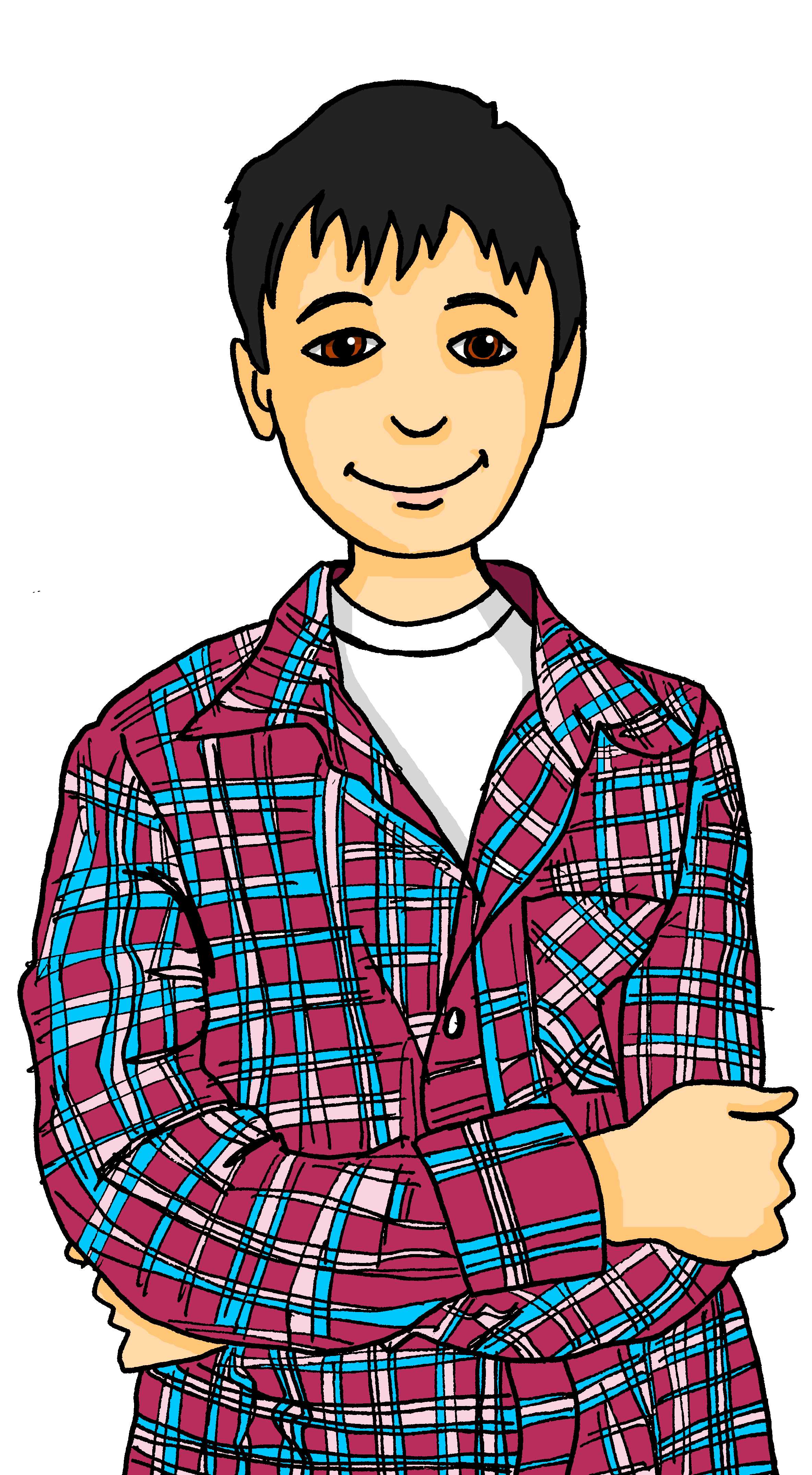 lesen
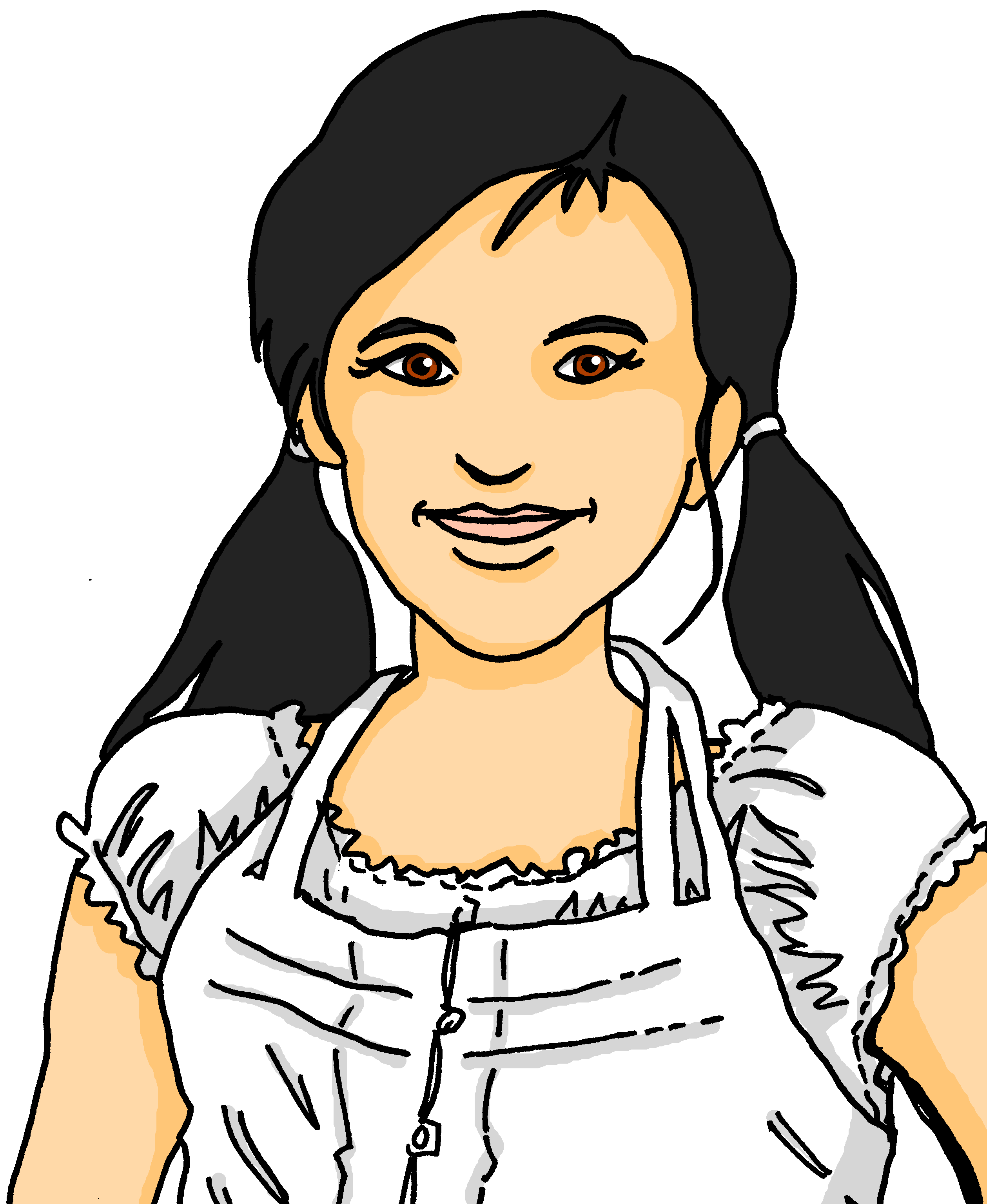 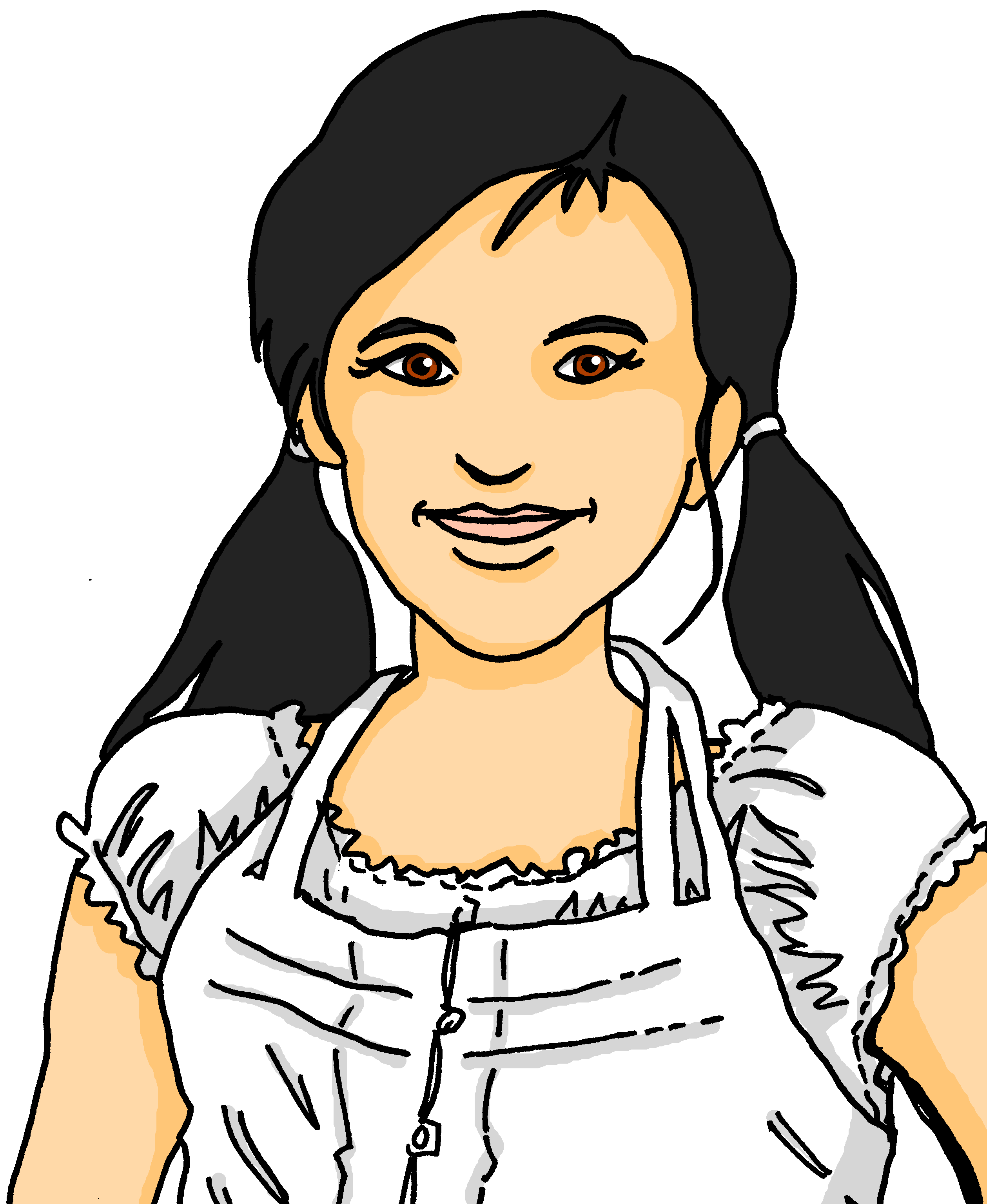 3. I always wear sports clothes for sports day.
4.
1. n läufn jeden Tag sechs Kilometer!
ich
4. Ich laufe mit einem Fußball auf dem Kopf*!
n waschn am Wochenende Hunde.
4. I run with a football on my head!
5. I cycle in a group.
5.
2.
5. Ich fahre Rad in einer Gruppe.
n schläfn eine Nacht in der 
Schule!
n tragn abends Taschen für Leute.
2. Er trägt seine Lieblingssportschuhe
1. He runs 5km every year.
er
6.
3.
2. He wears his favourite sports shoes.
3. Ich trage immer Sportkleidung für*das Sportfest.
6. Er trägt Taschen für* die Lehrer.
n tragn ein 
Kostüm in der 
Schule.
n wäschn Autos
in der Pause für die Lehrer.
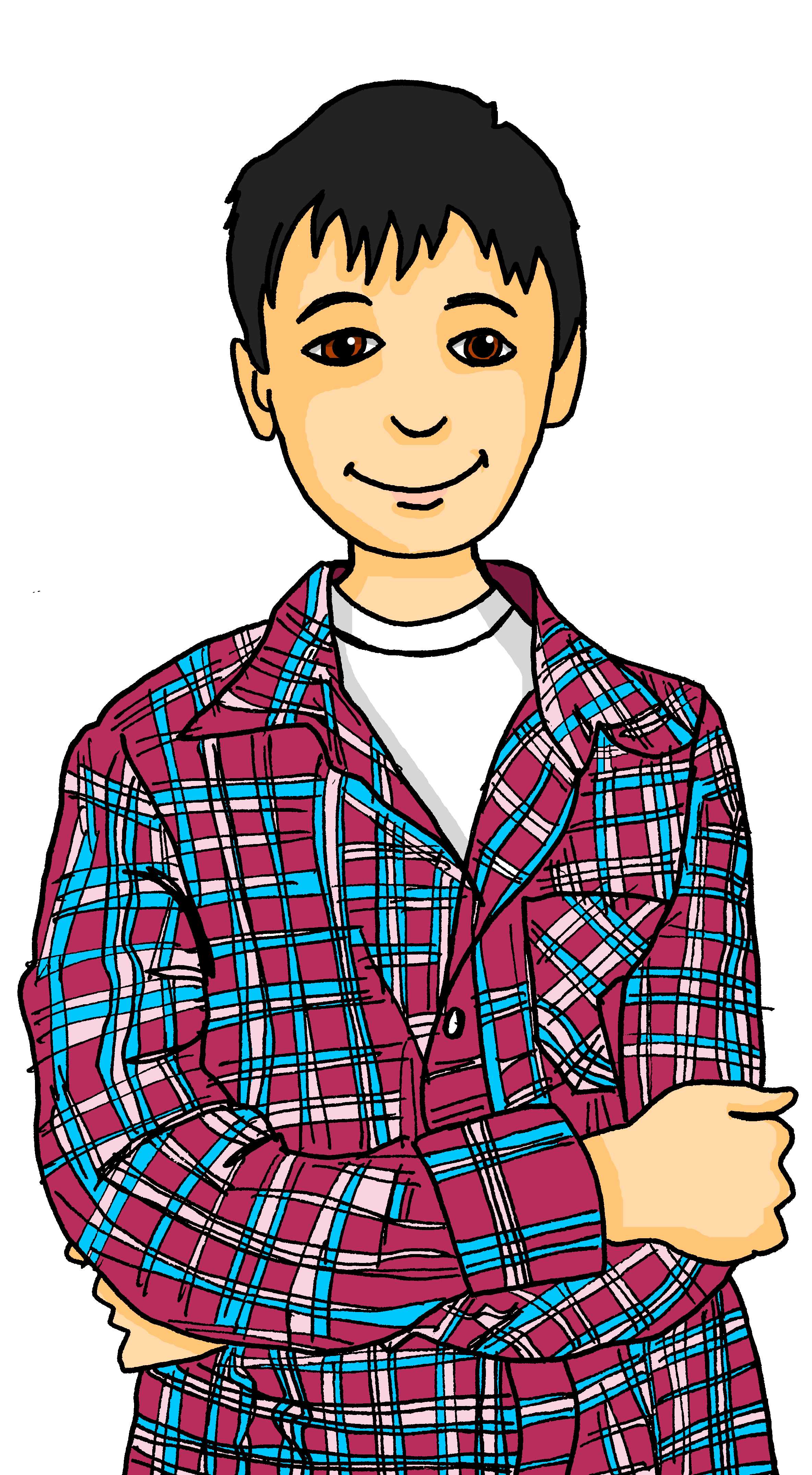 6. He carries bags for the teachers.
1. Er läuft  jedes Jahr fünf Kilometer.
für – for , Kopf – head
[Speaker Notes: Timing: 5 minutes

Aim: to practise recognising stem changes between ich and sie in strong verbs and connecting these with meaning.

Procedure:
Pupils write down 1 to 6 .
Pupils read Ronja’s messages, and for each message say whether it applies to ich (Ronja) or er (Lias), based upon whether or not there is a stem change.
3. Elicit full phrase answers from pupils in German – click to reveal written messages.4. Elicit English meanings, and click to confirm these.

Vocabulary: für [17] Kopf [250] 
Jones, R.L & Tschirner, E. (2019). A frequency dictionary of German: Core vocabulary for learners. London: Routledge.]
Present tense: strong verbs a ä
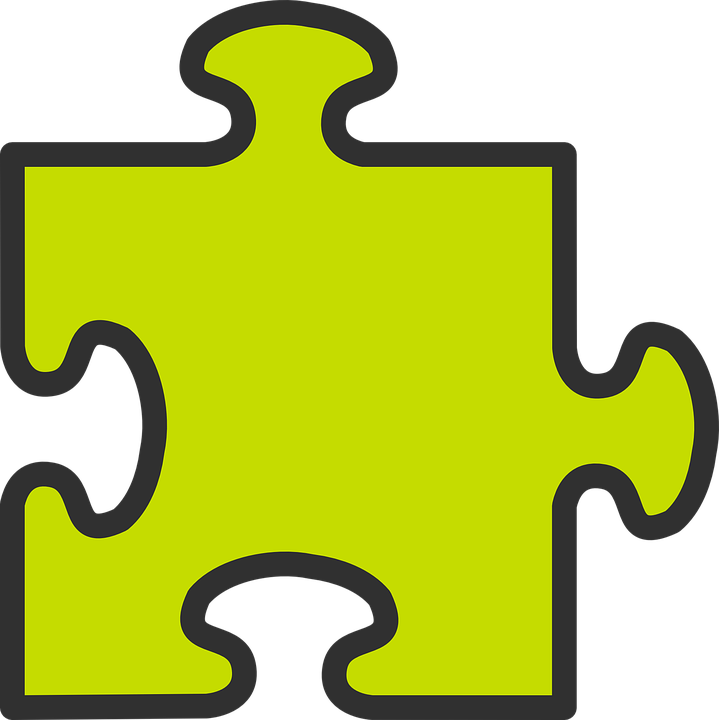 In German, strong verbs change the stem vowel in the er/sie/es form and also the du form:
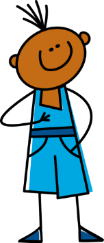 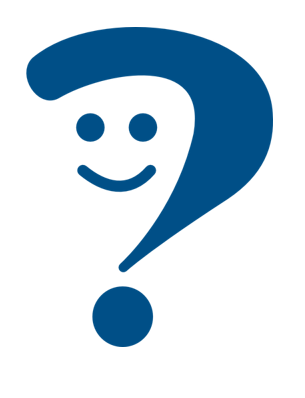 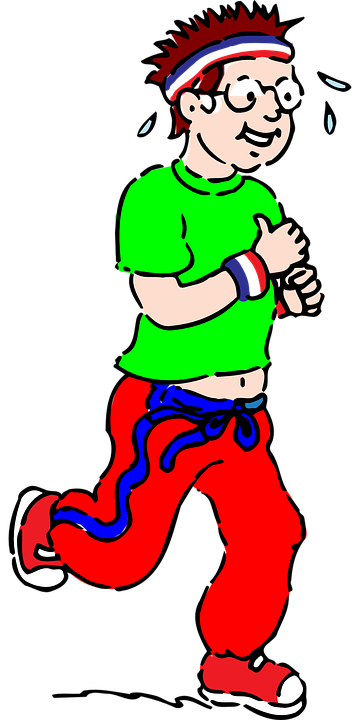 Ich laufe.
I run/am running.
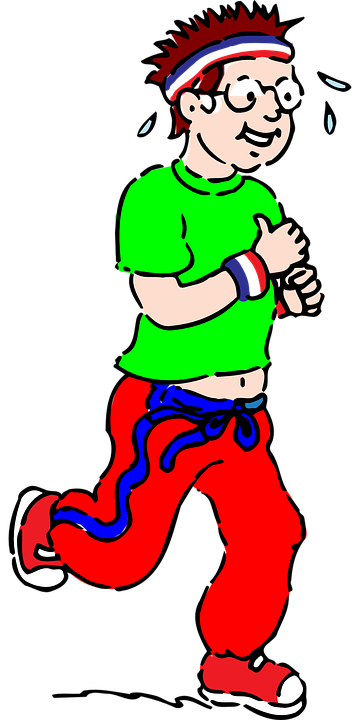 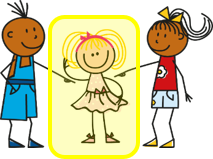 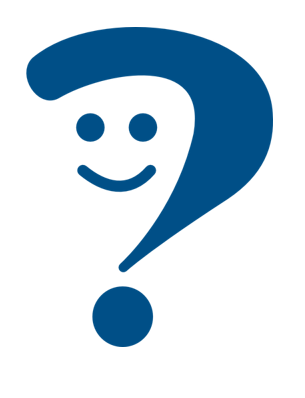 She runs/is running.
Sie läuft.
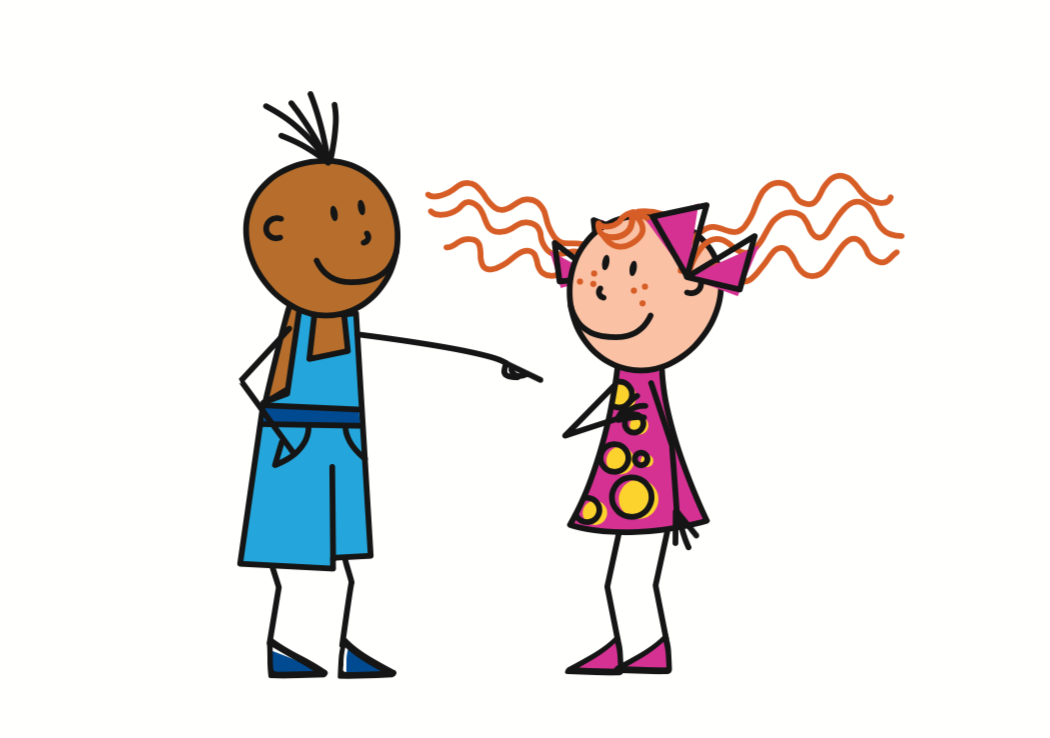 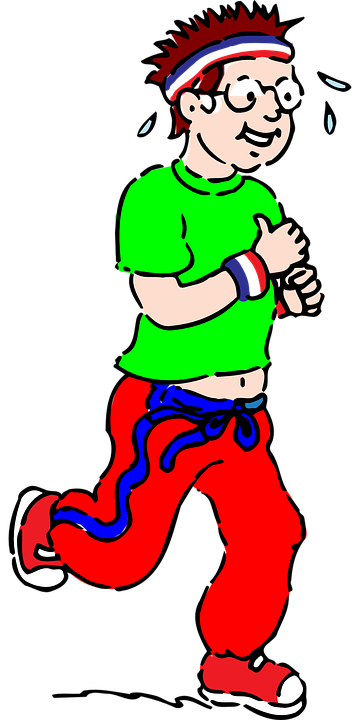 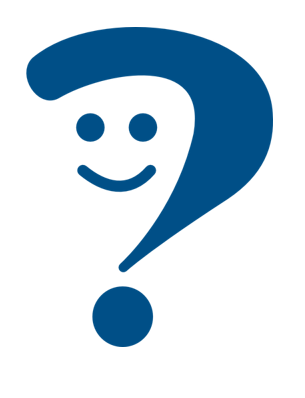 You run/are running.
Du läufst.
[Speaker Notes: Timing: 3 minutes (two slides)

Aim: to the stem vowel change for strong verbs aä in the second person singular. 

Procedure:
Click through the animations to present the information.
Elicit English translation for the German examples provided.]
Im Oktober haben wir Sportfest!
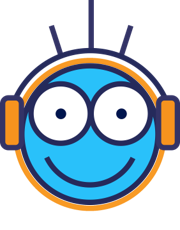 Johanna wants to do the same with Moritz for their sports day!
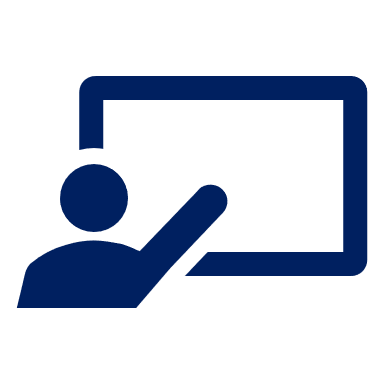 Hör zu. Wer macht das? Johanna (ich) oder Moritz (du)?
hören
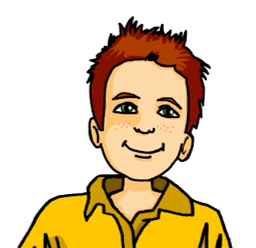 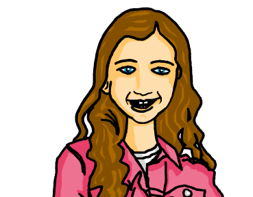 ich (I)
du (you)
Was?  Schreib auf Englisch.
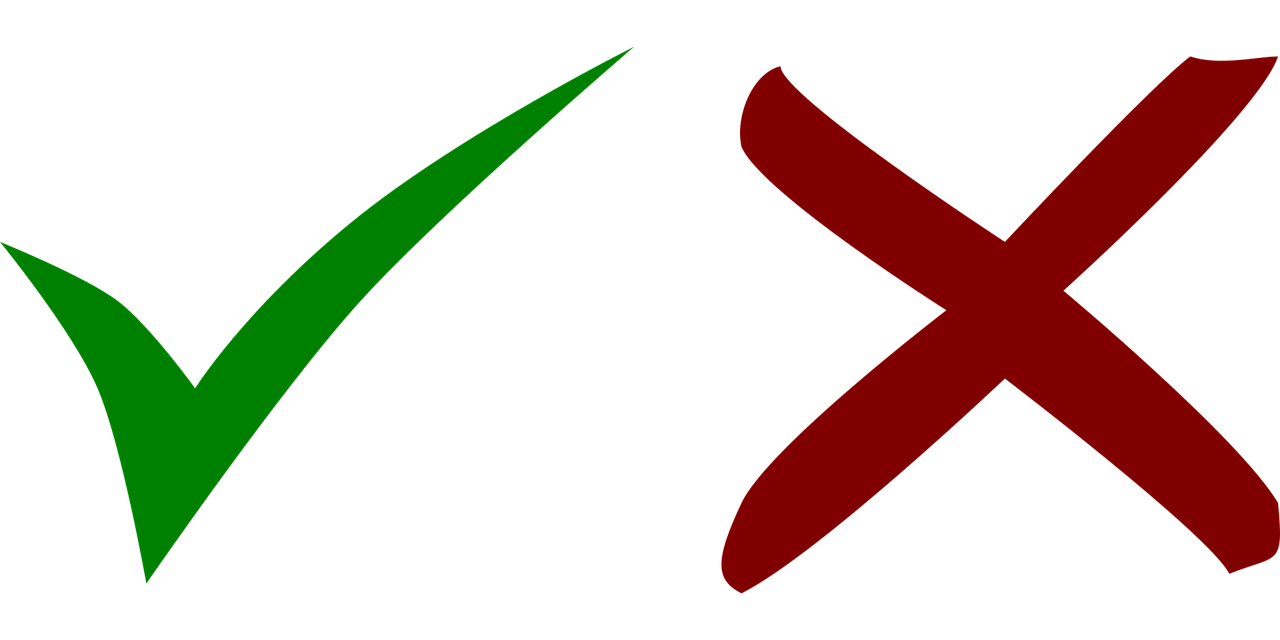 B.
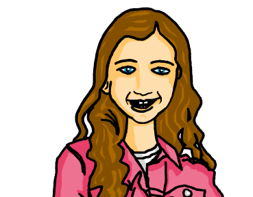 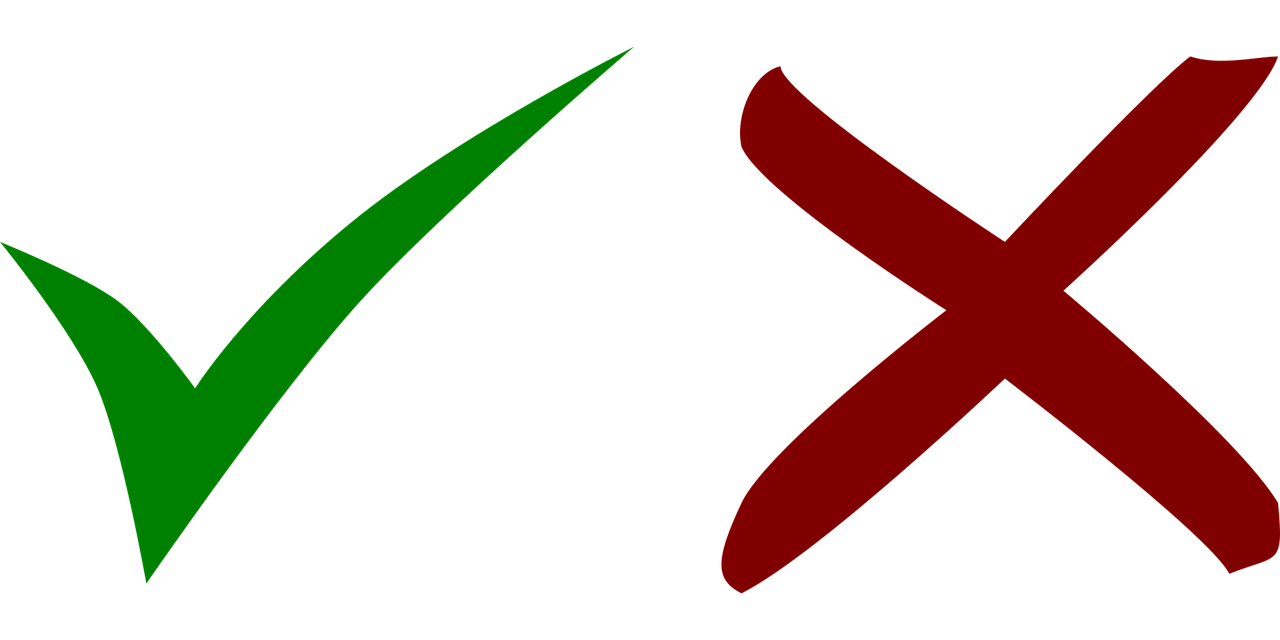 1
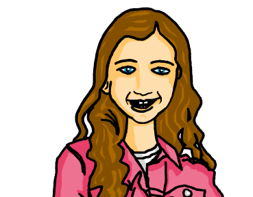 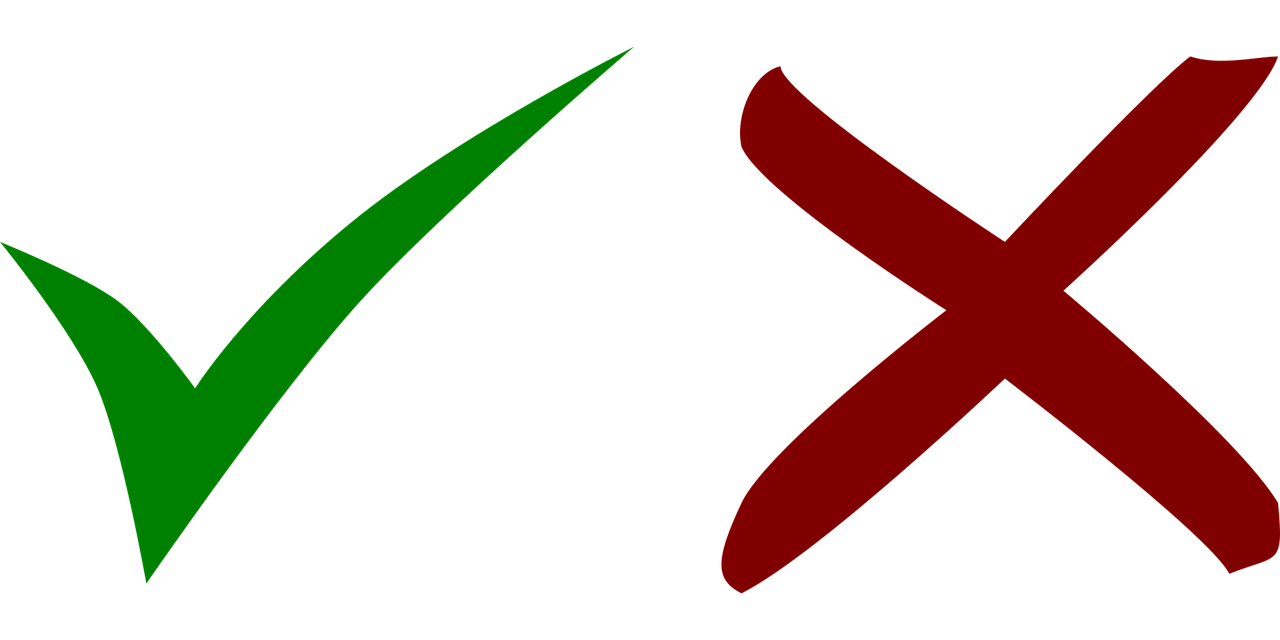 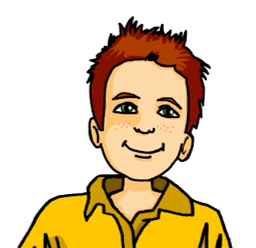 2
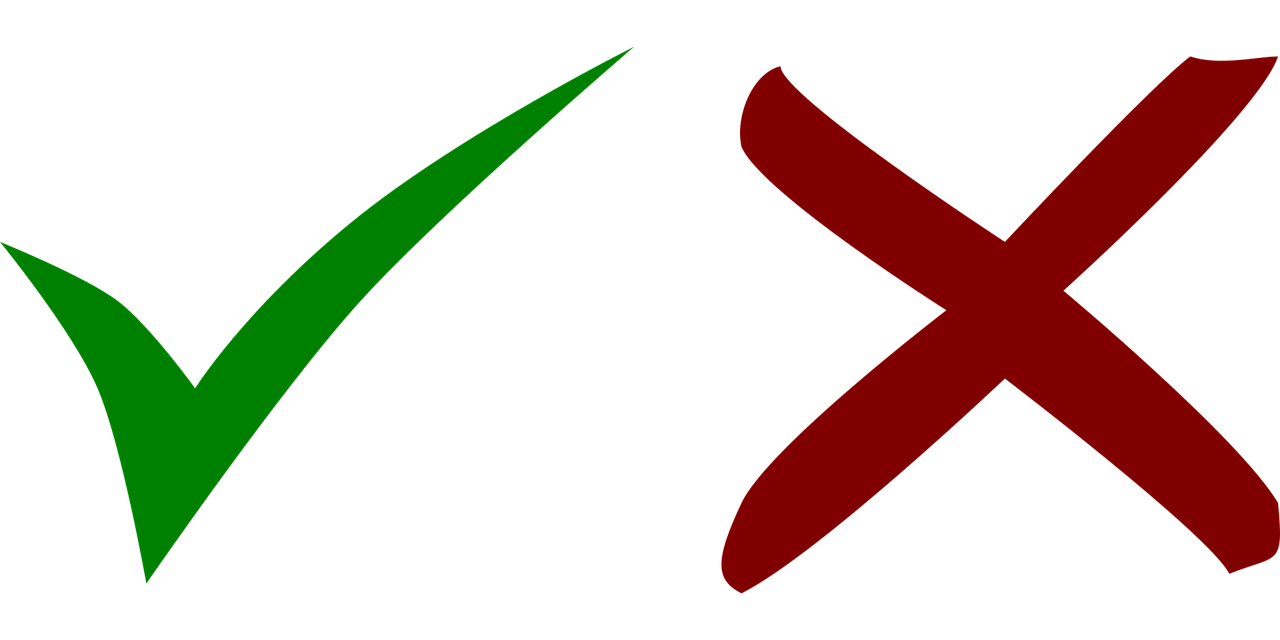 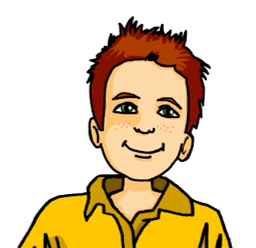 3
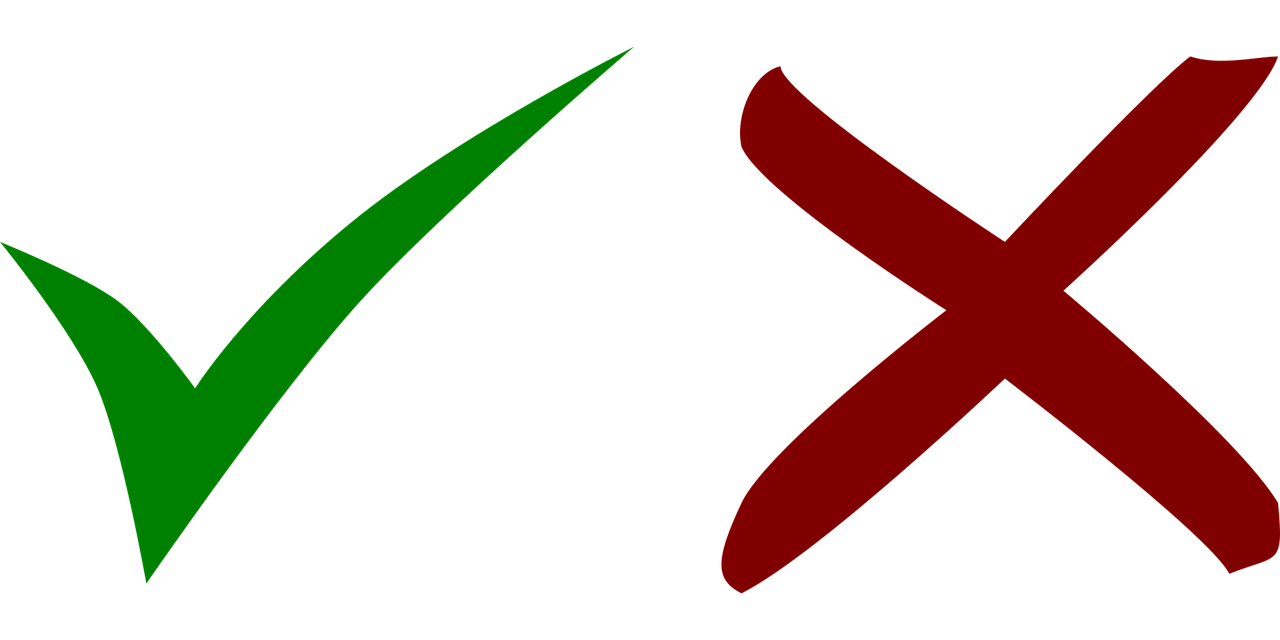 4
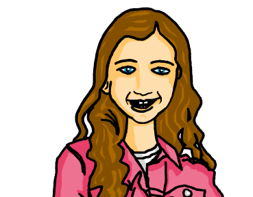 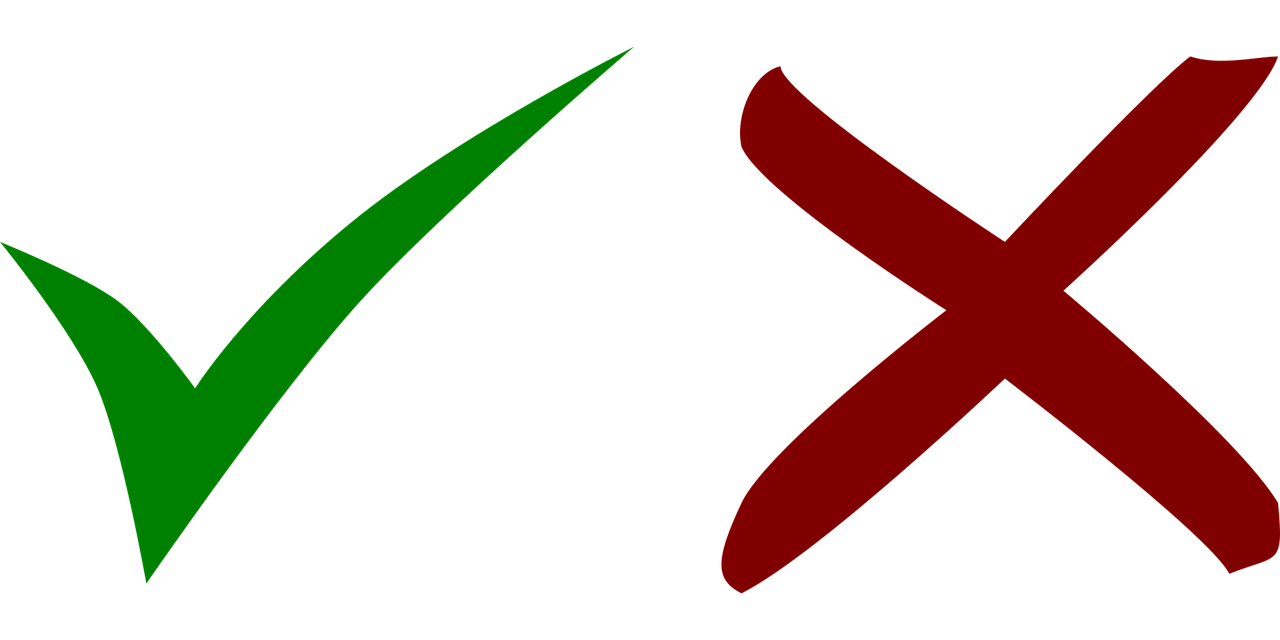 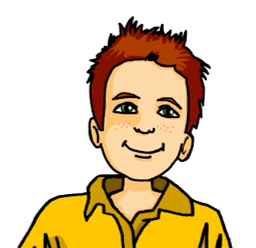 5
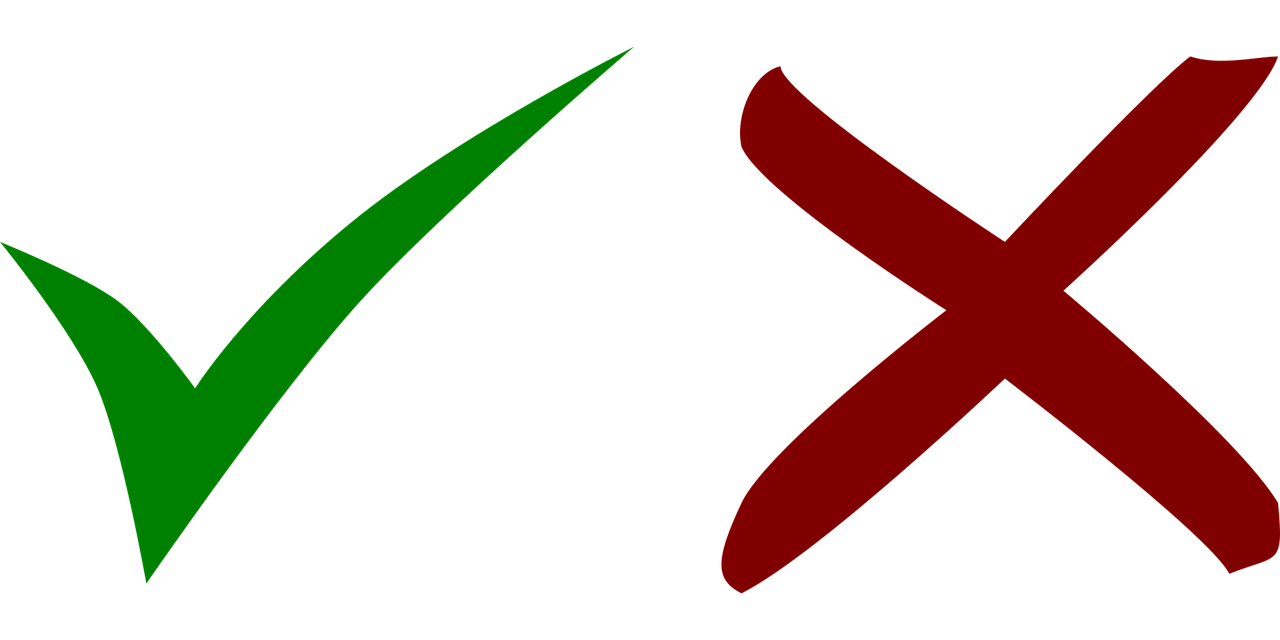 6
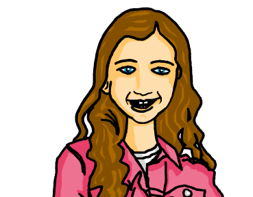 [Speaker Notes: Timing: 8 minutes

Aim: to practise aural comprehension of  strong verbs in 1st and second persons singular in this lessons’ context of fundraising.
Procedure:
Ensure that the scenario is clear.
Explain the pupils need to listen out for the verb to decide if Johanna is talking about herself (I) or to Moritz (du). 
Explain that they will listen again and write the action/activity in English.
Complete the example. Click to give feedback.
Repeat steps 1-4 for items 1 – 6. 
Click to correct.

Note: there are two clues in the verbs here, the verb ending and the vowel, so we are not just isolating the vowel change for practice.  

Transcript:
Beispiel: [ich] trage am Sonntag Taschen für die Gruppe. 
[ich] laufe eine Stunde lang.
[du] fährst Rad auf dem Sportfest.
[du] trägst Sportkleidung in der Schule.
[ich] laufe mit Freunden für einen Preis. 
[du] kaufst Eis für alle. 
[ich] trage einen Fußball auf dem Kopf für fünf Minuten!]
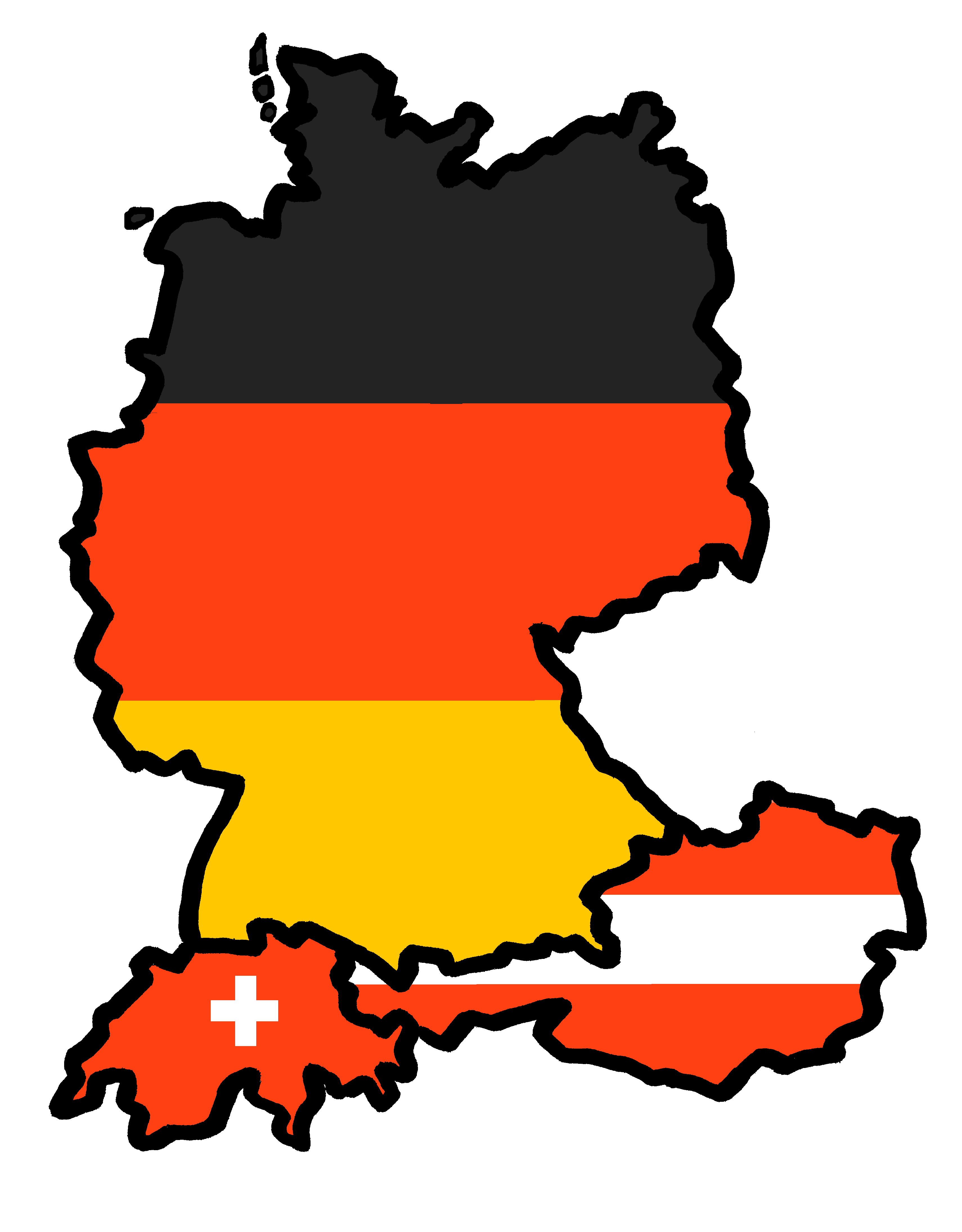 Tschüss!
Tschüss!
Don’t forget this more formal way to say Goodbye!
Auf Wiedersehen!
grün